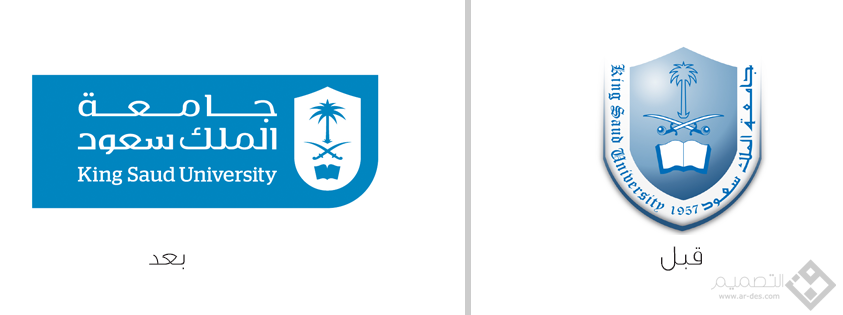 مركز التدريب وخدمة المجتمع
بسم الله الرحمن الرحيم
الحمد لله رب العالمين
استراتيجيات كايزن في التحسين المستمر
وأفضل الصلاة وأتم التسليم
على سيدنا محمد و على آله وصحبه أجمعين
الدكتور هشام عادل عبهري
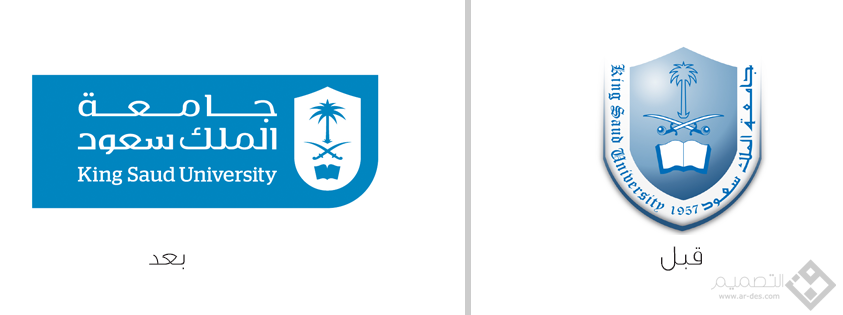 مركز التدريب وخدمة المجتمع
استراتيجيات كايزن
 في
 التحسين المستمر
استراتيجيات كايزن في التحسين المستمر
الدكتور هشام عادل عبهري
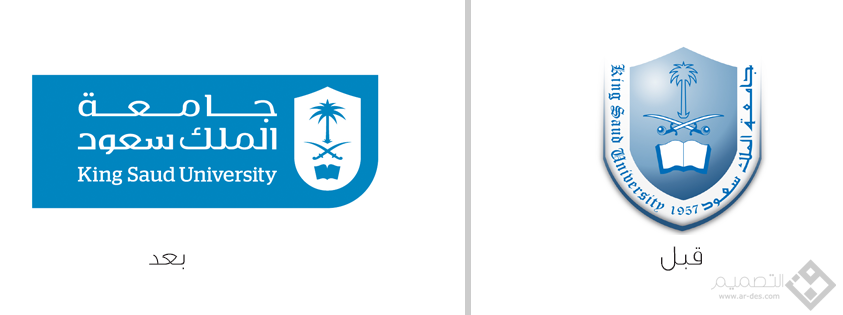 مركز التدريب وخدمة المجتمع
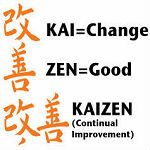 استراتيجيات كايزن في التحسين المستمر
الدكتور هشام عادل عبهري
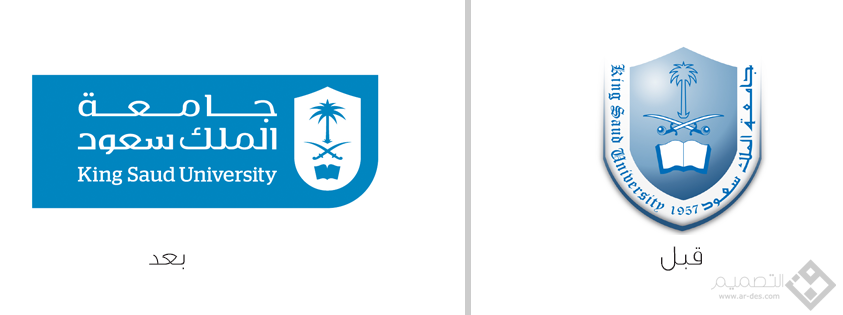 مركز التدريب وخدمة المجتمع
"كايزن  "Kaizen التحسينات التدريجية المستمرة
استراتيجيات كايزن في التحسين المستمر
kaizen Incremental Continual Improvements
الدكتور هشام عادل عبهري
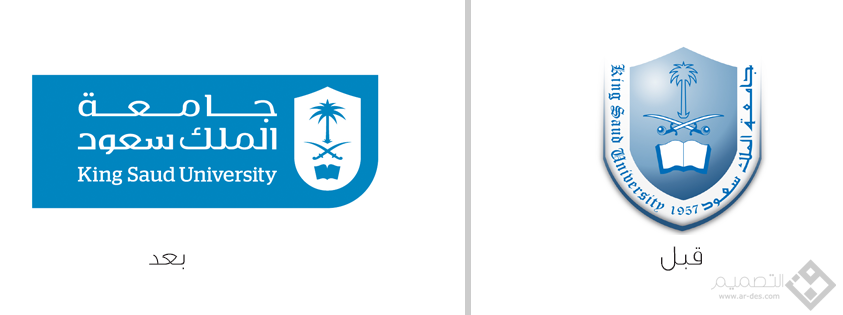 مركز التدريب وخدمة المجتمع
"كايزن  "Kaizen هو مصطلح ياباني يعني "التحسين المستمر" ويتكوّن من جزئيين

 " Kai " وتعني تغيير Change  

و"Zen"  وتعني إلى الأفضل For the better،
 بحيث يعني المصطلح 
"التغيير إلى الأحسن".
استراتيجيات كايزن في التحسين المستمر
الدكتور هشام عادل عبهري
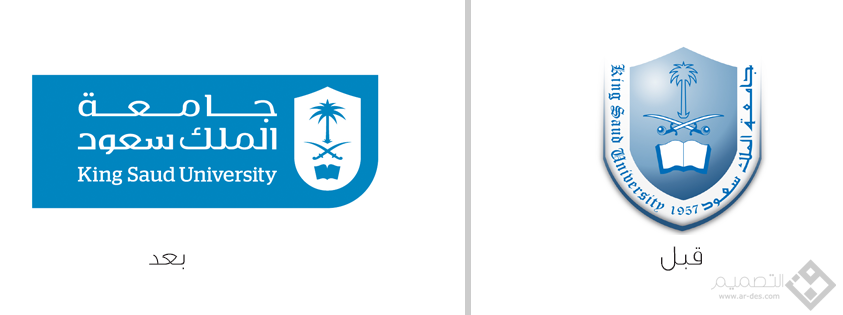 مركز التدريب وخدمة المجتمع
أما المعنى الشائع لـِ "كايزن  "Kaizen فهو التحسين التدريجي المستمر في جميع نواحي المؤسسة، وليس فقط في سلسلة عمليات الإنتاج أو تقديم الخدمات الأساسية
استراتيجيات كايزن في التحسين المستمر
الدكتور هشام عادل عبهري
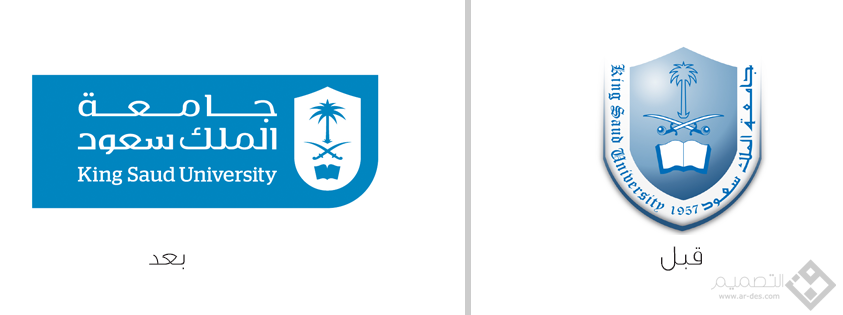 مركز التدريب وخدمة المجتمع
بحيث ينخرط جميع العاملين في المؤسسة في عملية التحسين، وعلى جميع المستويات الإدارية، بغض النظر عن مراكزهم الوظيفية بدءاً من الإدارة العليا (القيادة) إلى أدنى المستويات الإدارية فيها، معتمدة على
 التحليل والعملية.
استراتيجيات كايزن في التحسين المستمر
الدكتور هشام عادل عبهري
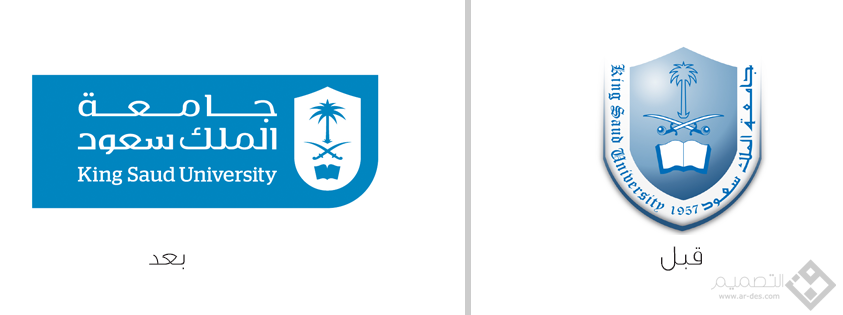 مركز التدريب وخدمة المجتمع
"كايزن  "Kaizen أسلوب ياباني لإدخال تحسينات تدريجية صغيرة وبسيطة ومستمرة على

 المنتجات والخدمات والعمليات

وتخفض التكاليف وتقلّص الهدر في الموارد، وترفع معدّل الإنتاجية.
استراتيجيات كايزن في التحسين المستمر
الدكتور هشام عادل عبهري
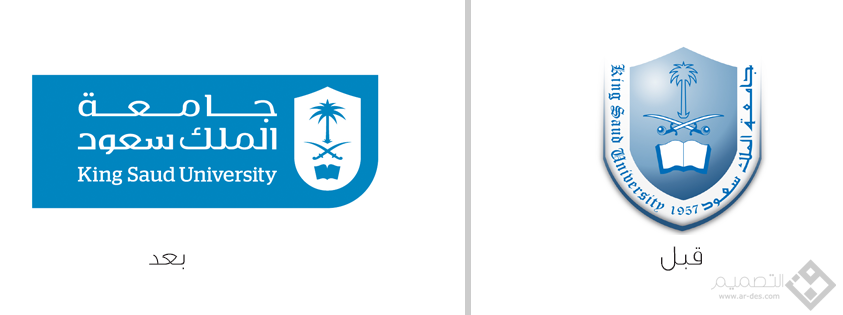 مركز التدريب وخدمة المجتمع
وتُعتبر "كايزن  "Kaizen منهجية لتحسين الأداء، وتتبنى مبدأ التحسين المستمر لكل العمليات التي تجري في المؤسسة اعتماداً على:

 استخدام الأساليب المنطقية في الإدارة؛ 

وتفعيل الاستخدام الأمثل للموارد الحالية دون الحاجة إلى تخصيص استثمارات وموارد جديدة؛
استراتيجيات كايزن في التحسين المستمر
الدكتور هشام عادل عبهري
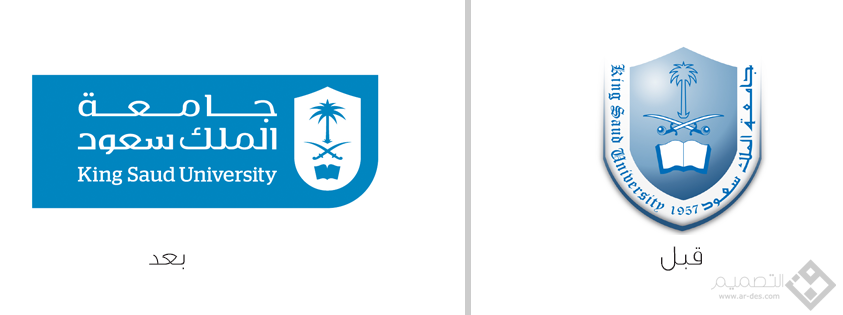 مركز التدريب وخدمة المجتمع
إن هذه المنهجية هي التي صنعت المعجزة اليابانية، التي تم استخدامها في ظروف محدودة الموارد.
استراتيجيات كايزن في التحسين المستمر
الدكتور هشام عادل عبهري
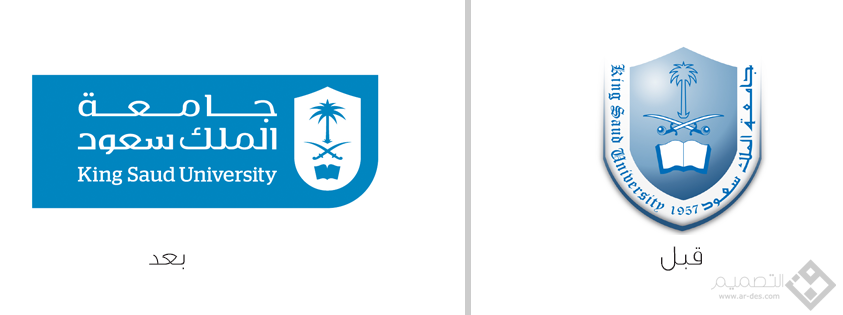 مركز التدريب وخدمة المجتمع
"كايزن  "Kaizen هي طريقة وفلسفة ابتكرها المؤسس الرئيسي لنظام تويوتا الإنتاجي تاييشي أوهونو (Taiichi Ohno) لقيادة المؤسسات، وتقوم فلسفتها على
 "جعل العملية أفضل بشكل مستمر".
استراتيجيات كايزن في التحسين المستمر
الدكتور هشام عادل عبهري
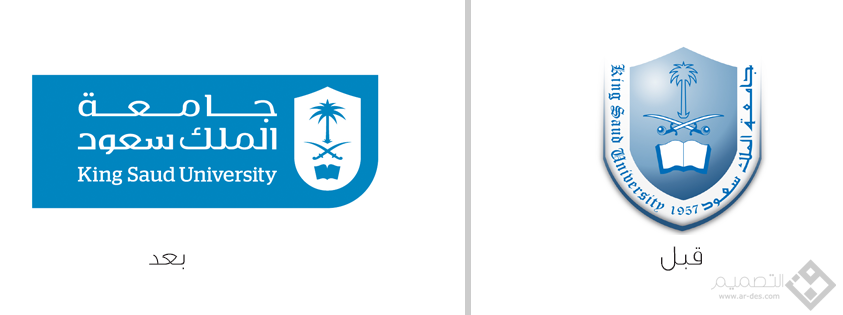 مركز التدريب وخدمة المجتمع
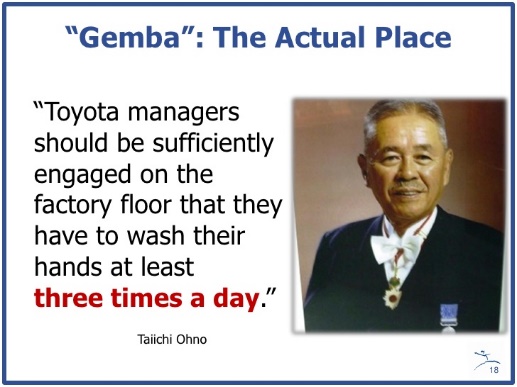 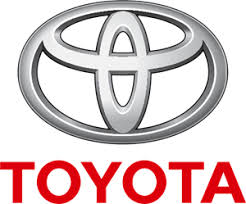 استراتيجيات كايزن في التحسين المستمر
يجب أن يكون مديرو تويوتا مشاركين بشكل كافٍ في المكان الذي تجري فيه عمليات الإنتاج بحيث أن يضطرون إلى ”غسل أيديهم ثلاث مرات على الأقل في اليوم“
الدكتور هشام عادل عبهري
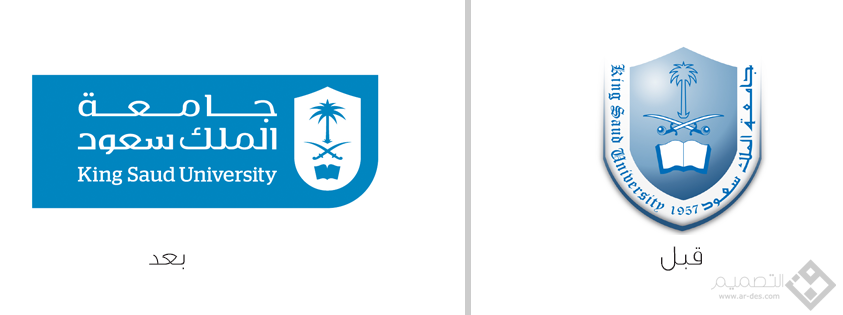 مركز التدريب وخدمة المجتمع
ويهدف "كايزن  "Kaizen إلى تطوير الأداء وبيئة العمل، ويقوم على مبدأ أن جميع منسوبي المؤسسة لهم حق التطوير المستمر من خلال تحقيق خطوات صغيرة ولكن أثرها يكون كبيراً في المستقبل.
استراتيجيات كايزن في التحسين المستمر
الدكتور هشام عادل عبهري
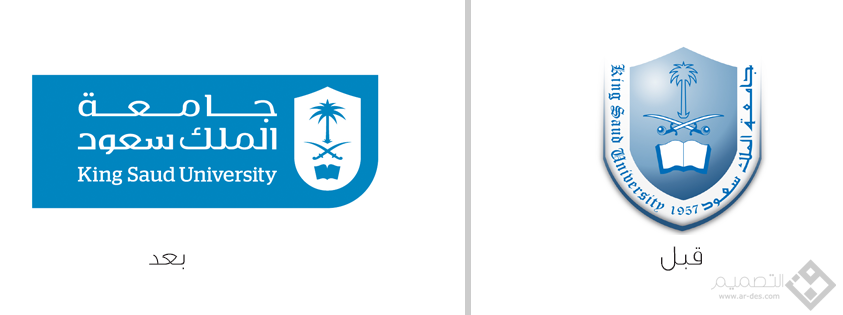 مركز التدريب وخدمة المجتمع
وعندما يقوم منسوبي المؤسسة بأنفسهم وبتوجيه من القيادة بإعداد وتطوير قواعد للتشغيل ووضع أسس للتطوير المستمر، فإنهم يتبنّونها بكامل إرادتهم؛ 

وبالتالي يلتزم منسوبي المؤسسة بتلك القواعد التشغيلية التي ساهموا أنفسهم في إيجادها بالإضافة إلى تفهمهم التام لبنودها، مما يمكّنهم من تطويرها.
استراتيجيات كايزن في التحسين المستمر
الدكتور هشام عادل عبهري
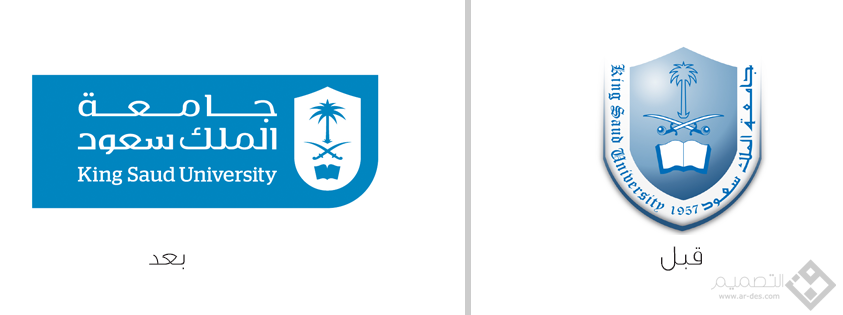 مركز التدريب وخدمة المجتمع
إن مفهوم "كايزن  "Kaizen قابل للتطبيق في التربية البيتية للأبناء في التعليم وفي الكثير من الأمور التي تنمّي شخصياتهم إلى لأفضل.

 و "كايزن  "Kaizen منهجية موجودة في المجتمع الياباني، وتُستخدم في كل ما يساعد على تحسين الإنتاجية، وإتقان العمل في الحياة على مستوى الفرد والأسرة والمجتمع والمؤسسات.
استراتيجيات كايزن في التحسين المستمر
الدكتور هشام عادل عبهري
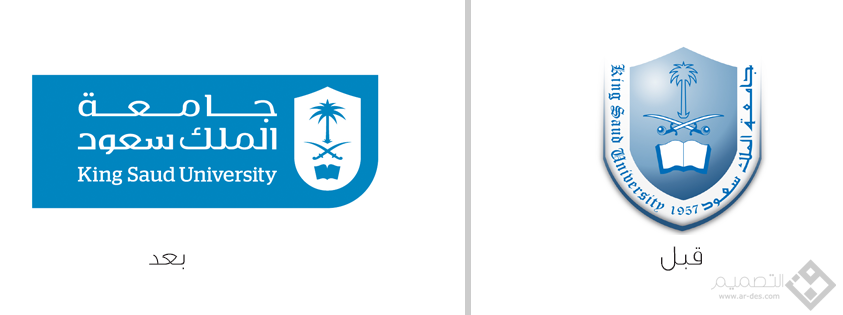 مركز التدريب وخدمة المجتمع
ويعتقد الدارسون للنهضة الحضارية اليابانية أن أحد عوامل نجاحها هو 

مبدأ التحسين المستمر 

الذي يستخدمه اليابانيون كطقوس دينية، وجزئا لا يتجزأ من حياتهم اليومية.
استراتيجيات كايزن في التحسين المستمر
الدكتور هشام عادل عبهري
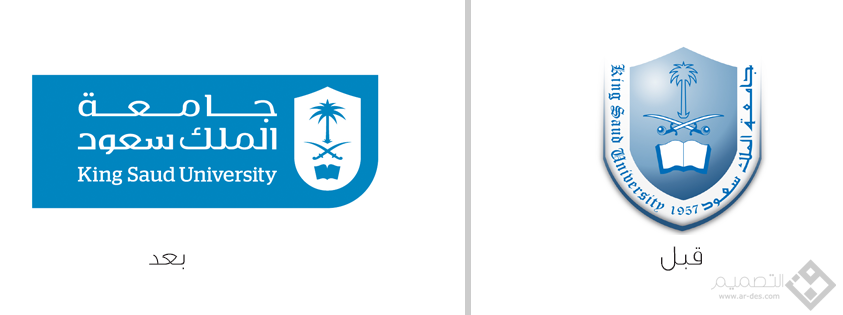 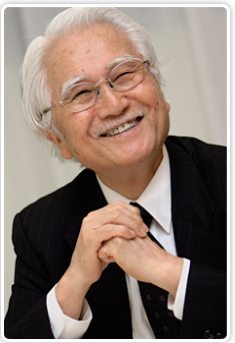 مركز التدريب وخدمة المجتمع
يقول ماساكي إيماي في هذا الصدد
 "كايزن  "Kaizen يعني التحسين، وأكثر من ذلك، يعني التحسين المستمر في الحياة الشخصية، والحياة المنزلية، والحياة الاجتماعية، والحياة العملية.
استراتيجيات كايزن في التحسين المستمر
الدكتور هشام عادل عبهري
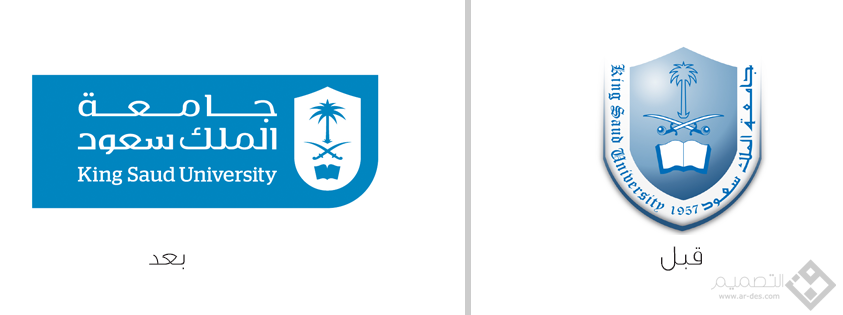 مركز التدريب وخدمة المجتمع
ليس لكلمة "كايزن  "Kaizen مرادف دقيق في اللغات الأخرى وقد قام -أنتوني روبنز- باستحداث مصطلح انجليزي لهذه الكلمة، ألا وهو
 
(CAN-I)
  
Continuous and never-lasting improvement  

أي- التحسين المستمر الدائم.
استراتيجيات كايزن في التحسين المستمر
الدكتور هشام عادل عبهري
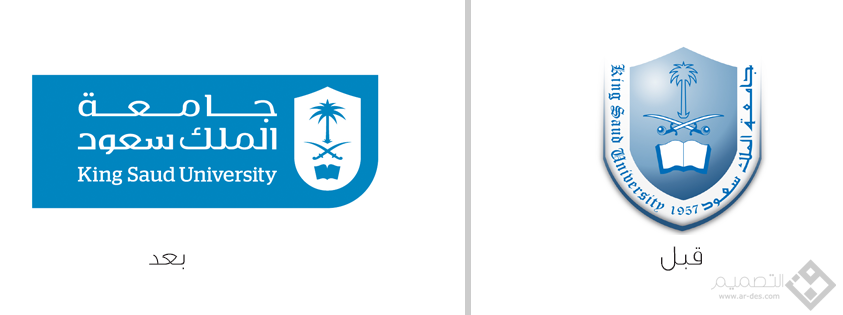 مركز التدريب وخدمة المجتمع
و في اللغة الصينية المصطلح 

"جاي سان" Gai San  
وهذا المصطلح  مماثل لمصطلح  "Kaizen"الياباني،  
وتعني الكلمة الأولى " Gai " عمل التصحيح.
 أما كلمة "San" فتعني العمل الذي يعود بالفائدة على المجتمع ككل، وليس على فرد معين بحد ذاته.
استراتيجيات كايزن في التحسين المستمر
الدكتور هشام عادل عبهري
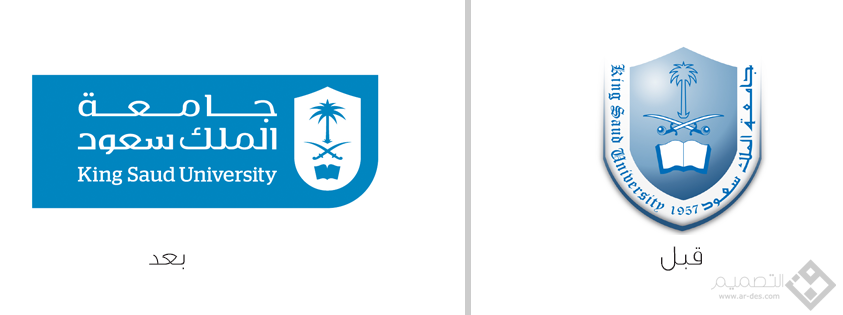 مركز التدريب وخدمة المجتمع
تقسّم عملية التحسين بين : 

كايكاكوKaikaku"-" أي التحسين الجذري دفعة واحدة؛

وبرنامج التحسين التدريجي المستمر "كايزن  "Kaizen

 فالتحسين الجذري يتضمن تحسينات قوية في العمليات،  ويحتاج إلى استثمارات كبيرة.
 بينما ”كايزن“ يتضمن إجراء تحسينات صغيرة، وبتكلفة قليلة من خلال التنسيق المستمر لجهود منسوبي المؤسسة من عمال وإداريين.
استراتيجيات كايزن في التحسين المستمر
الدكتور هشام عادل عبهري
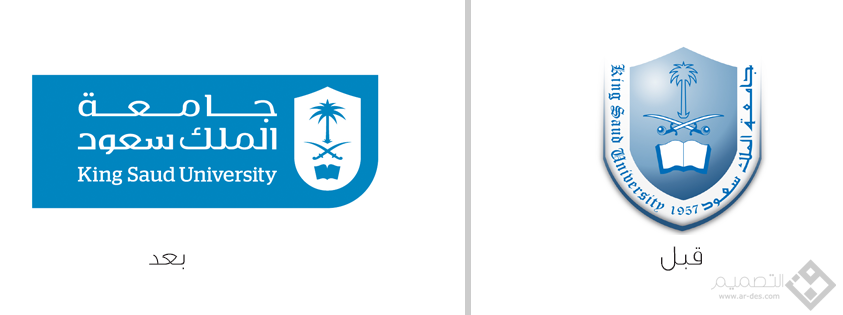 مركز التدريب وخدمة المجتمع
Plan
Act
Do
check
استراتيجيات كايزن في التحسين المستمر
Plan
Act
كايكاكو Kaikaku
Do
check
"كايزن   Kaizen
الدكتور هشام عادل عبهري
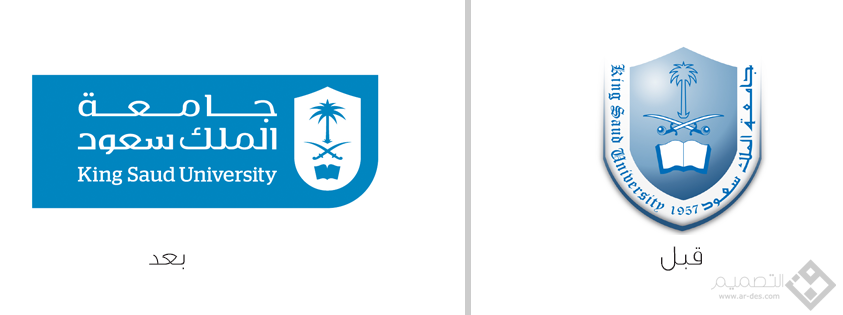 مركز التدريب وخدمة المجتمع
تكمن فلسفة كايزن "كايزن  "Kaizen في:
 التحسين التدريجي والتغيير المستمر لكافة أوجه أنشطة المؤسسات نحو الأفضل، ولكن بدون تكبّد الكثير من المصاريف أثناء إجراء هذا التغيير. 
والمقصود به هو التغيير الذي يتفق مع إستراتيجية المؤسسة ويساهم في تحقيق أهدافها.
استراتيجيات كايزن في التحسين المستمر
الدكتور هشام عادل عبهري
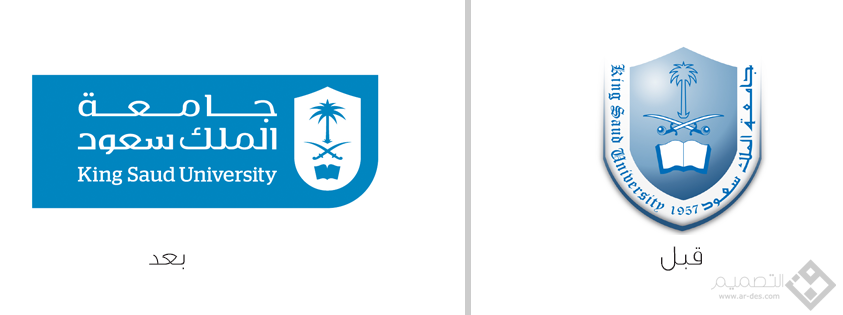 مركز التدريب وخدمة المجتمع
ولا تقتصر عملية التحسين المستمرة على المؤسسات فقط، بل تتعدى ذلك لتشمل التحسين المستمر في الحياة التنظيمية، والحياة الشخصية، والحياة المنزلية، والحياة الاجتماعية، والحياة العملية.
إن مفهوم التحسين المستمر في المؤسسات يتضمّن:

 تحسين الأداء من خلال تخفيض الهدر في عمليات الإنتاج؛
 تحسين جودة المنتج، وزيادة الإنتاجية.
استراتيجيات كايزن في التحسين المستمر
الدكتور هشام عادل عبهري
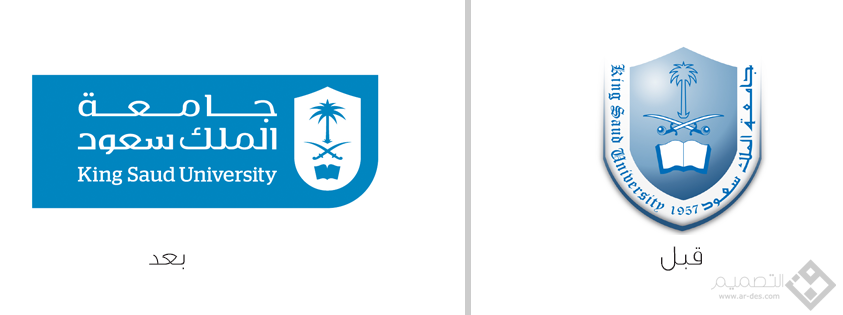 مركز التدريب وخدمة المجتمع
العناصر الأساسية لبرنامج "كايزن  "Kaizen

الجودة Quality؛

تضافر جهود منسوبي المؤسسة في عمليا الإنتاج أو تقديم الخدمات Efforts؛

مشاركة جميع منسوبي المؤسسة Involvement of all employees؛

الرغبة في التغيير عند القيادة ومنسوبي المؤسسة Willingness to change؛
استراتيجيات كايزن في التحسين المستمر
الدكتور هشام عادل عبهري
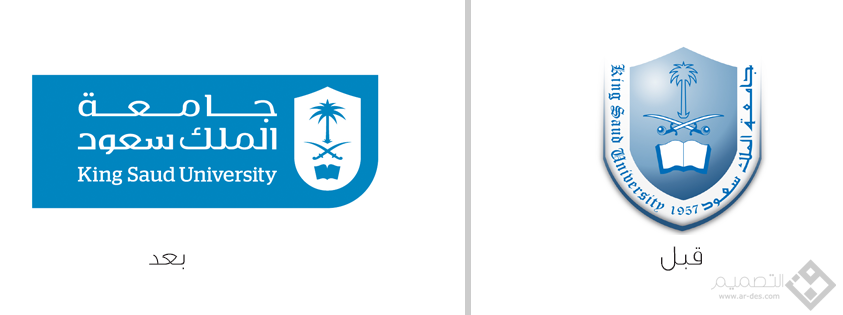 مركز التدريب وخدمة المجتمع
تابع العناصر الأساسية لبرنامج "كايزن  " Kaizen

استخدام حلقات الجودة Quality Circles؛

الانضباط الشخصي Personal discipline؛

رفع المعنويات عند منسوبي المؤسسة  Improve moral؛

العمل الجماعي (العمل بروح الفريق الواحد) Teamwork؛

التشجيع على تقديم اقتراحات من اجل التحسينات Suggestion for improvement.
استراتيجيات كايزن في التحسين المستمر
الدكتور هشام عادل عبهري
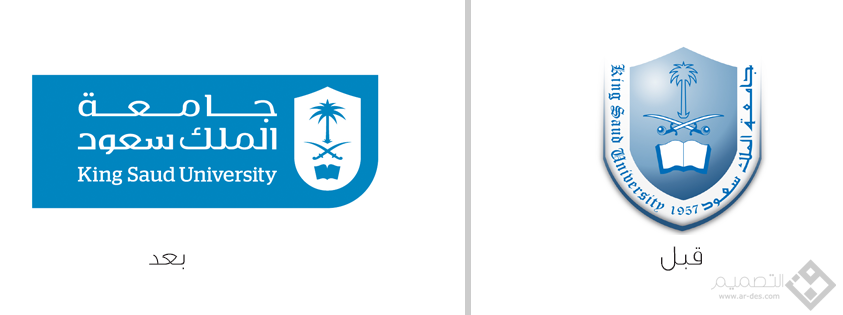 مركز التدريب وخدمة المجتمع
وتركّز فلسفة "كايزن  "Kaizen على التحسين المستمر بحيث أن

 "ما نفعله اليوم، يجب أن يكون أفضل من الأمس، وما نفعله غدا يجب أن يكون أفضل من اليوم".
استراتيجيات كايزن في التحسين المستمر
الدكتور هشام عادل عبهري
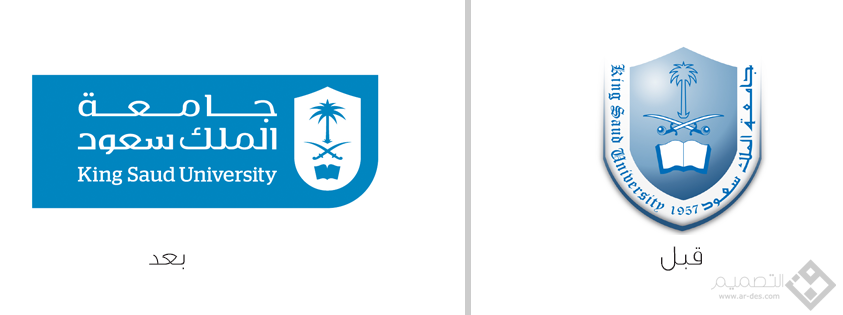 مركز التدريب وخدمة المجتمع
ويكّمن مفهوم "كايزن  "Kaizen فيما يلي:

عمل دفعة قوية في الأنشطة والجهود المركّزة لفترة قصيرة؛

التحسين المستمر في تدفق العمليات والأنشطة؛

التحسين موجّه لحل مشاكل محددة؛

يركّز التحسين على منطقة محددة أو على عملية محددة؛
استراتيجيات كايزن في التحسين المستمر
الدكتور هشام عادل عبهري
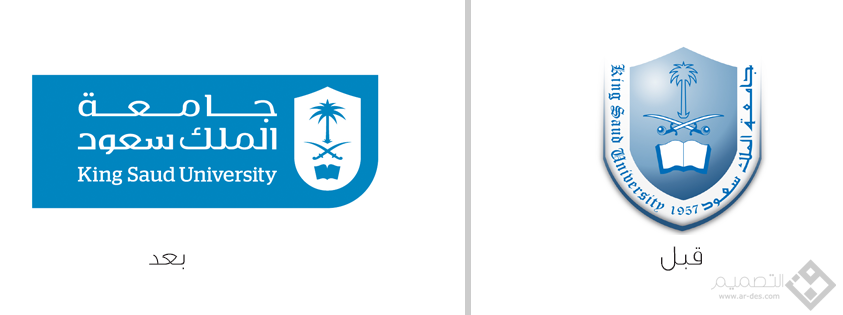 مركز التدريب وخدمة المجتمع
تابع ويكّمن مفهوم "كايزن  " Kaizen فيما يلي:


التحسين يُدار من خلال المراجعة اليومية لمدى التقدّم؛

يهدف التحسين  إلى انجاز تحسينات محددة في وقت قصير؛

التحسين من خلال حل المشاكل التي تعيق التدفق في العمليات؛

إزالة الهدرEliminate Waste .
استراتيجيات كايزن في التحسين المستمر
الدكتور هشام عادل عبهري
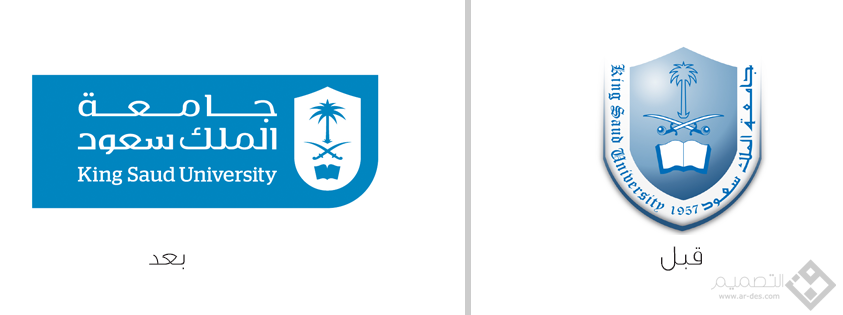 مركز التدريب وخدمة المجتمع
مفهوم "جمبا كايزن"Gemba

"جمبا"Gemba  باليابانية المكان الذي تتم فيه جميع الأنشطة؛
 أي أن "جمبا "Gemba هي موقع العمل
 (Work Place, Shop floor)، المكان الذي تصنع فيه المنتجات ، أو تقدّم فيه الخدمات.
استراتيجيات كايزن في التحسين المستمر
الدكتور هشام عادل عبهري
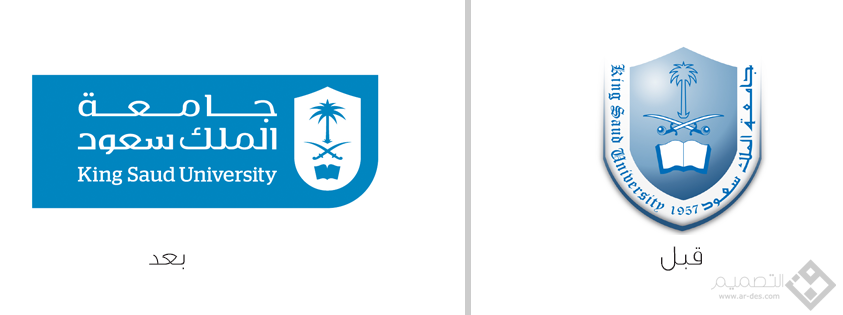 مركز التدريب وخدمة المجتمع
تابع مفهوم "جمبا كايزن"Gemba

أما "جمبا كايزن" فهي تعني التحسين المستمر في موقع العمل أو مكان إنجاز العمليات.

وفلسفة "كايزن" مبنية على مفهوم
 "أن كل نشاط يضم عملا مفيدا وآخر غير مفيد، والعمل غير المفيد يسمى الهدر، وهو الذي لا يعطي قيمة".

وتركّز ”جمبا كايزن“ على التخلص من كل هدر في موقع العمل.
استراتيجيات كايزن في التحسين المستمر
الدكتور هشام عادل عبهري
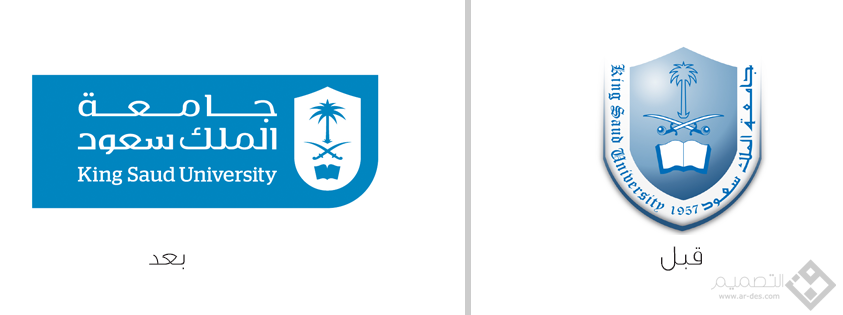 مركز التدريب وخدمة المجتمع
منهجية التغيير باستخدام "كايزن  "Kaizen

إن هدف التغيير باستخدام "كايزن  "Kaizen هو التخلص من الهدر في العمليات قدر الإمكان مما يؤدي بالتالي إلى:

 تحسين زمن العملية؛ 
تحسين تكلفت إنجاز العملية؛
 تحسين جودة نتائج العملية.
استراتيجيات كايزن في التحسين المستمر
الدكتور هشام عادل عبهري
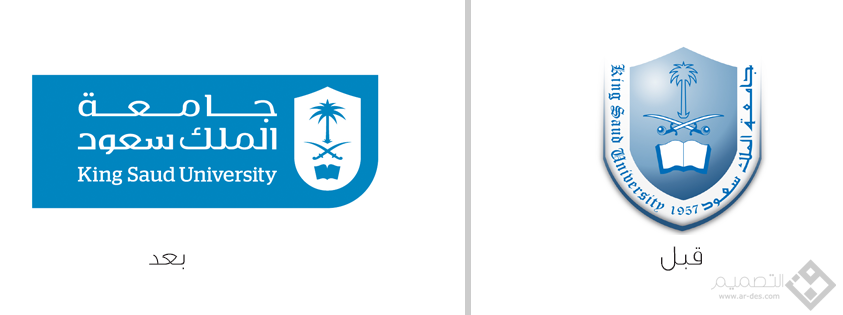 مركز التدريب وخدمة المجتمع
تابع منهجية التغيير باستخدام "كايزن  " Kaizen

يتم استخدام مبدأ "كايزن  "Kaizen في التغيير على النحو التالي:

التحسين المستمر والتغيير للأفضل؛
التغيير في موقع العمل "جمبا  "Gembaيرفع   القدرات الإبداعية لمنسوبي المؤسسة ومشاركتهم في التغيير؛
استراتيجيات كايزن في التحسين المستمر
الدكتور هشام عادل عبهري
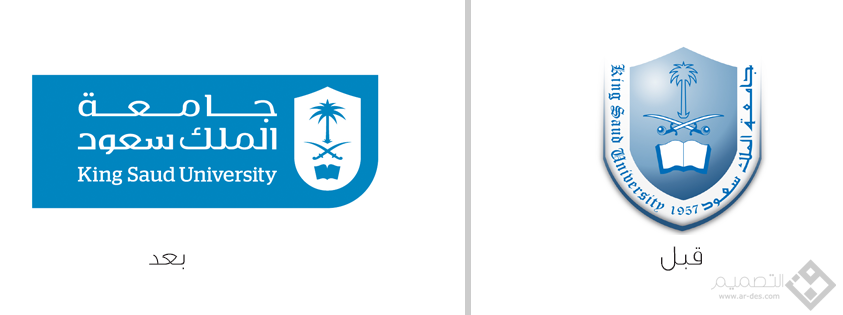 مركز التدريب وخدمة المجتمع
تابع منهجية التغيير باستخدام "كايزن  " Kaizen

كل عمل يُنفّذ يمكن تحسينه، وكل عملية تتم حالياً، لابد وأنها تحتوي هدراً (waste) ، والتخلص من هذا الهدر يُنتج قيمة مضافة للعملية، ويعود ذلك بالفائدة على الشرائح المستفيدة من ناتجها، (حيث تُعد فكرة التخلص من الهدر في العمليات، هو المحور الرئيسي للتغيير من خلال "كايزن  "Kaizen ولذلك تُعتبر "كايزن  "Kaizen عملية تحسين مستمرة لا تتوقف)؛
استراتيجيات كايزن في التحسين المستمر
الدكتور هشام عادل عبهري
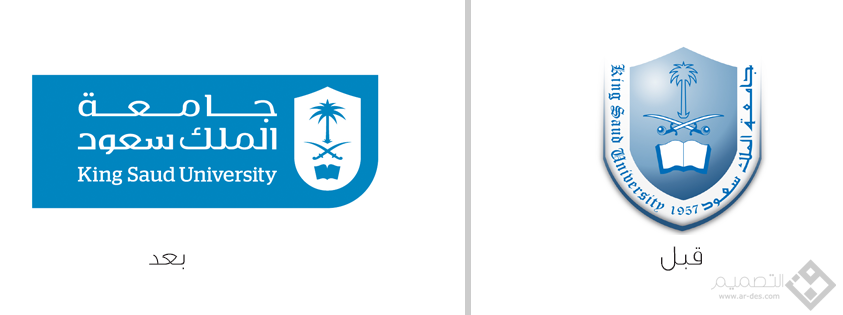 مركز التدريب وخدمة المجتمع
تابع منهجية التغيير باستخدام "كايزن  " Kaizen

لابد من وجود رؤية واضحة لعملية التغيير، وتفهّم ما هو مطلوب لنجاح هذه العملية؛

إن اقتناع والتزام القيادة بالتغيير هو السر الذي يكّمن خلف نجاح أي تغيير لأنهم المثل الأعلى والقدوة لمنسوبي المؤسسة، فهم من يضع الأهداف والاستراتيجيات وهم من يوفّر الموارد للتحسين؛
استراتيجيات كايزن في التحسين المستمر
الدكتور هشام عادل عبهري
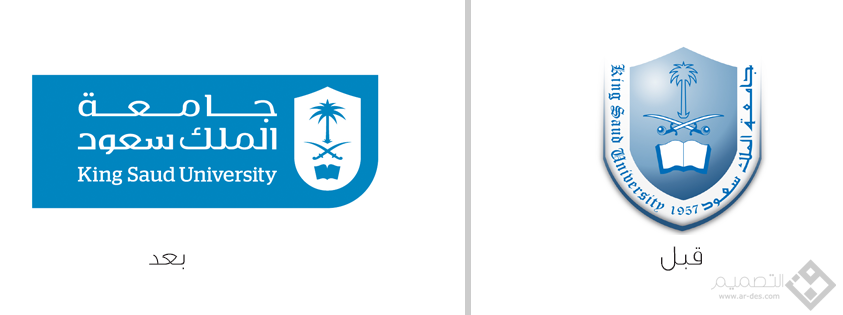 مركز التدريب وخدمة المجتمع
تابع منهجية التغيير باستخدام "كايزن  " Kaizen

إن التركيز على مواقع العمل الفعلية التي تكون فيها العمليات ذات القيمة المضافة للشرائح المستفيدة، هو أحد مفاتيح نجاح التغيير والتطوير في أي مؤسسة؛

لابد من مشاركة منسوبي المؤسسة على كل المستويات في عملية التغيير، وخلق الرغبة لديهم في التغيير نحو الأفضل؛
استراتيجيات كايزن في التحسين المستمر
الدكتور هشام عادل عبهري
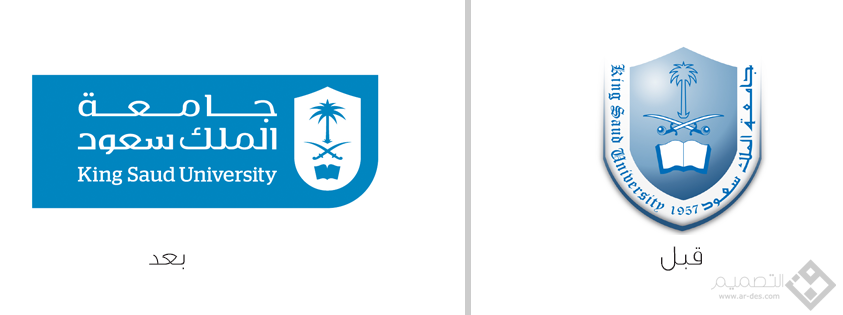 مركز التدريب وخدمة المجتمع
تابع منهجية التغيير باستخدام "كايزن  " Kaizen

تغيير ثقافة العمل داخل المؤسسة، بالتخلّي عن اللوم والنقد والبحث دائماً عن الحلول التي تمنع تكرار المشاكل؛
البدء بالعمليات التي يمكن التعامل معها بسهولة لتحقيق نتائج سريعة تسهّل قبول التغيير، وتدعم التطوير وتذكّر أن كل عملية يمكن تحسينها.
استراتيجيات كايزن في التحسين المستمر
الدكتور هشام عادل عبهري
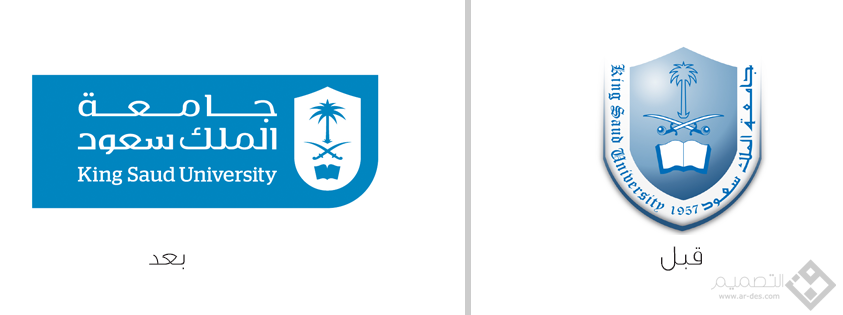 مركز التدريب وخدمة المجتمع
تابع منهجية التغيير باستخدام "كايزن  " Kaizen

التركيز على تحسين ظروف العمل وأية عوامل أخرى من الممكن أن تدعم عملية التغيير، وذلك من خلال إيجاد شعور جماعي بالرغبة في التغيير، وتبادل المعلومات اللازمة وتقدير مشاركات منسوبي المؤسسة وتحقيق النتائج المرغوبة.
استراتيجيات كايزن في التحسين المستمر
الدكتور هشام عادل عبهري
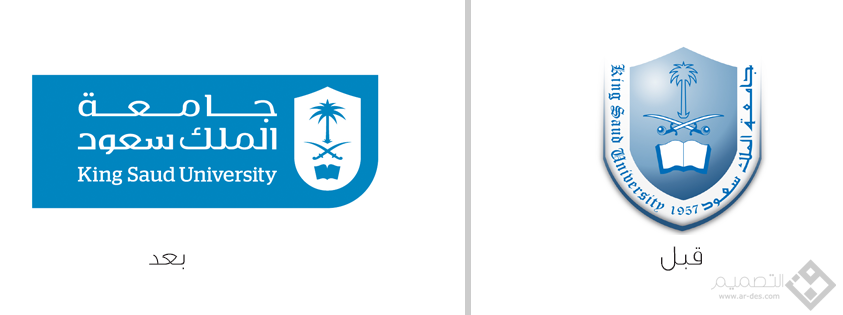 مركز التدريب وخدمة المجتمع
تابع منهجية التغيير باستخدام "كايزن  " Kaizen

الجانب الاجتماعي للتغيير في "كايزن  "Kaizen

يتضمّن التغيير في ثقافة منسوبي المؤسسة من خلال التعلّم واعتبار أنشطة التعلّم جزء أساسي في فلسفة "كايزن  "Kaizen، حيث يتعلّم منسوب المؤسسة كيف يحدّد أهدافه ويصل إليها بنفسه، والعمل بروح الفريق الواحد للحد من الهدر في المؤسسة، واستغلال التدريب كوسيلة لصنع التغيير والشعور بملكية النجاح.
استراتيجيات كايزن في التحسين المستمر
الدكتور هشام عادل عبهري
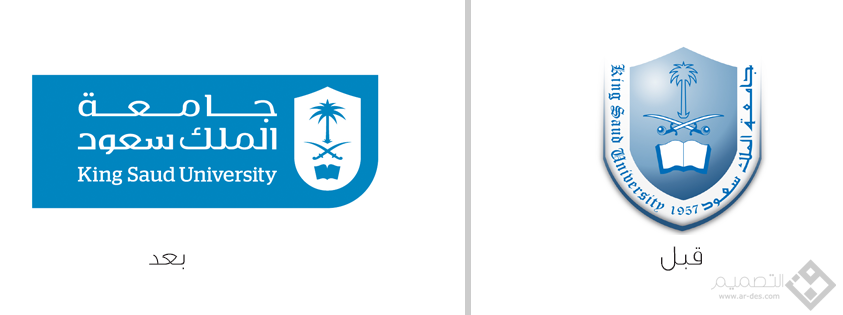 مركز التدريب وخدمة المجتمع
تابع منهجية التغيير باستخدام "كايزن  " Kaizen

تتمة الجانب الاجتماعي للتغيير في "كايزن  " Kaizen




تساعد فلسفة "كايزن  "Kaizen على إيجاد بيئة قيادية متفاعلة مع النتائج وترغب في صنع التغيير  بغض النظر عن الجهد المبذول.
استراتيجيات كايزن في التحسين المستمر
الدكتور هشام عادل عبهري
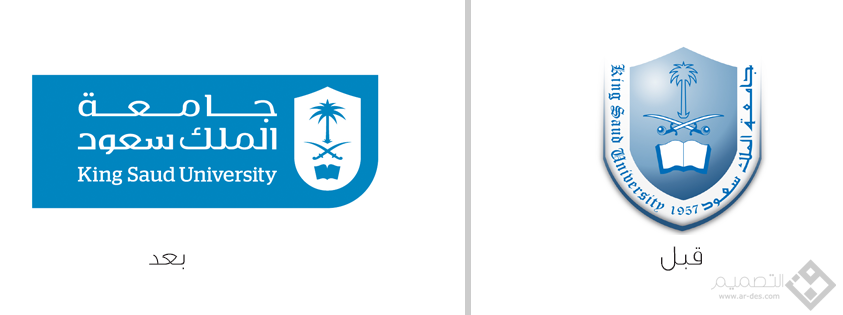 مركز التدريب وخدمة المجتمع
تابع منهجية التغيير باستخدام "كايزن  "Kaizen

تتمة الجانب الاجتماعي للتغيير في "كايزن  " Kaizen

إن استخدام منهج نظامي للتغيير يعتمد على تحديد من سيتأثر ومن سيستفيد من التغيير، لأن التغيير لن يحدث في منطقة منعزلة بل يجب أن نسعى ليكون التغيير في صالح الجميع ولن يحدث إلا بتعاون الجميع، والمحافظة على النجاحات التي تحققت مع الاستمرار في التحسين المستمر، أي التغير للأفضل باستمرار.
استراتيجيات كايزن في التحسين المستمر
الدكتور هشام عادل عبهري
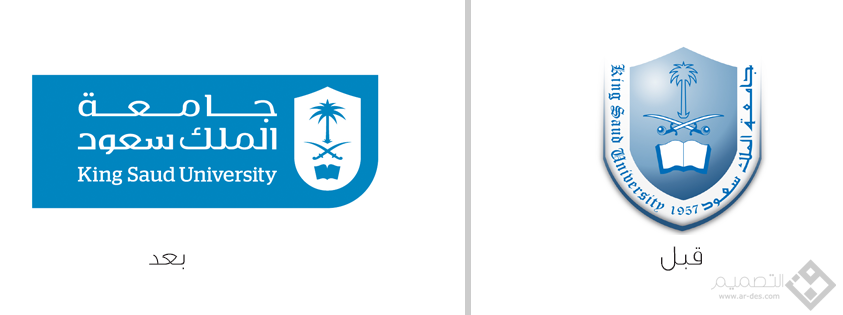 مركز التدريب وخدمة المجتمع
منطلقات فلسفة "كايزن  "Kaizen 

تنطلق فلسفة "كايزن  "Kaizen من الأسس التالية:
لا تدع يوماً ينقضي دونما إجراء أي نوع من التحسين، وفي أي مكان أو قسم من المؤسسة؛

إن إجراء أي نشاط إداري يجب أن يؤدي إلى زيادة رضا المستفيد من المنتجات أو تقديم الخدمات؛
استراتيجيات كايزن في التحسين المستمر
الدكتور هشام عادل عبهري
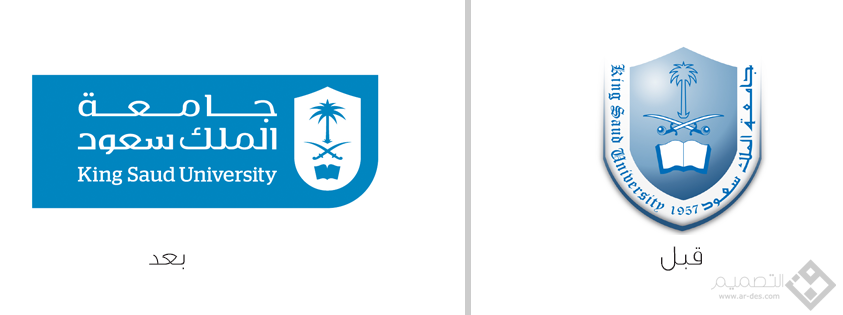 مركز التدريب وخدمة المجتمع
تابع منطلقات فلسفة "كايزن  "Kaizen 

"الجودة أولا، وليس الربح أولا

" Quality First,… … not Profit First “

تستطيع أية مؤسسة أن تزدهر إذا كان المستفيدون من المنتج أو الخدمة، الذين يستفيدون من المنتجات أو من تقديم الخدمات راضين تماما عنها؛

بلورة ثقافة للمؤسسة تشجع منسوبيها على إبداء الآراء وتقديم الاقتراحات للتحسين؛
استراتيجيات كايزن في التحسين المستمر
الدكتور هشام عادل عبهري
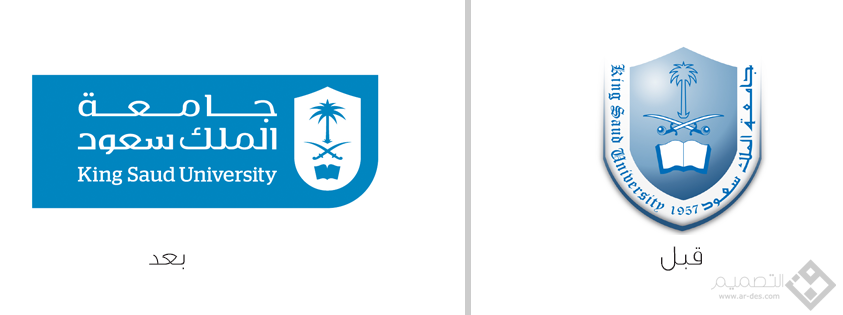 مركز التدريب وخدمة المجتمع
تابع منطلقات فلسفة "كايزن  "Kaizen 

دعم الإدارة العليا ومساندتها لجهود التحسينات المستمرة؛

التحسين المستمر، وهي تلك الجهود المستمرة والمتطوّرة التي تقوم بها المؤسسة لتلبية الاحتياجات وتخطي التوقعات المتغيرة للمستفيدين .
استراتيجيات كايزن في التحسين المستمر
الدكتور هشام عادل عبهري
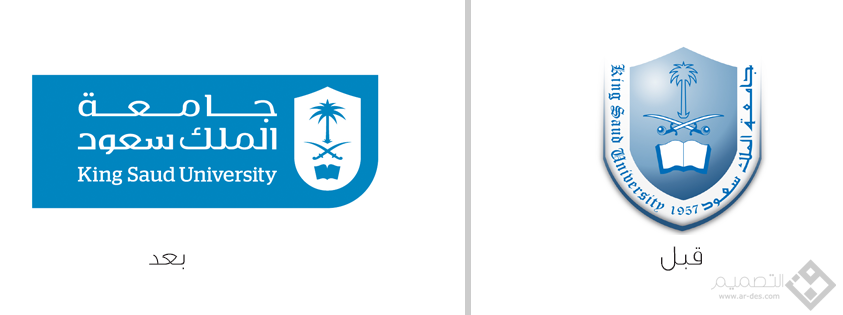 مركز التدريب وخدمة المجتمع
متطلبات التحسين المستمر

التحسين المستمر هو عملية تحسين للطريقة التي تعمل بها المؤسسة وهذا يتطلب:

رفع معايير الأداء من خلال تحسين طرائق أداء العمليات في إنتاج المنتجات أو تقديم الخدمات؛

زيادة الثبات والمحافظة على مستوى الأداء لهذه المعايير؛

التحسين         التغيير (التحسين يأتي نتيجة تغيير).
استراتيجيات كايزن في التحسين المستمر
الدكتور هشام عادل عبهري
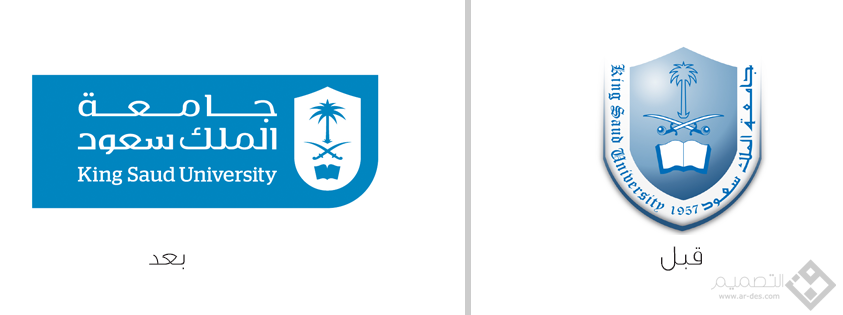 مركز التدريب وخدمة المجتمع
بعض أوجه التحسين

تحسين الخدمات المقدّمة للمستفيدين؛
تحسين إجراءات العمل؛
تحسين تدفق العمل؛
تحسين بيئة العمل؛
تحسين الاتصال والتواصل داخل المؤسسة؛
تصحيح الأخطاء وإزالة أسبابها؛
تقليص الهدر إلى أدنى حد ممكن؛
التركيز على دراسة الانحراف في العمليات التي تؤدي بالتالي إلى المنتجات أو الخدمات غير المطابقة وتخفيضه.
استراتيجيات كايزن في التحسين المستمر
الدكتور هشام عادل عبهري
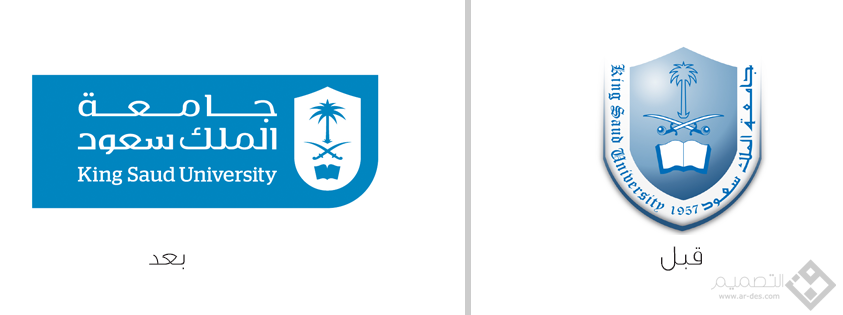 مركز التدريب وخدمة المجتمع
أنواع التحسين المستمر Types of Continuous Improvement
 
تنقسم التحسينات في "كايزن  "Kaizen نوعين:

التحسينات على نطاق واسع                 Large-Scale Improvements

هذا النوع يعتبر جذاب، ويؤدي إلى تغيرات كمية في معدّل الإنتاجية، وتحسينات في الجودة، والفعالية. ومع ذلك فهو صعب التنفيذ، لأنه يشمل جهات عديدة، الإنسان والعملية الإنتاجية. فالتصميم يجب أن يكون قريبا من الكمال، لان الفشل يؤدي إلى خسائر كبيرة.
استراتيجيات كايزن في التحسين المستمر
الدكتور هشام عادل عبهري
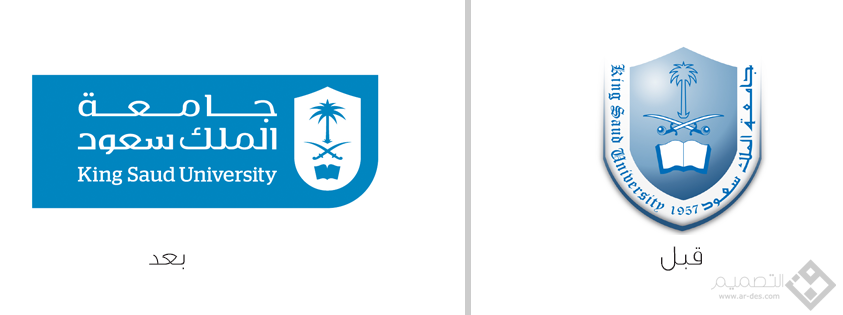 مركز التدريب وخدمة المجتمع
أنواع التحسين المستمر Types of Continuous Improvement
 
تنقسم التحسينات في "كايزن" نوعين:

التحسينات على نطاق ضيّقSmall-Scale Improvements                

تكون أسهل وأسرع، وتكون المخاطر فيها قليلة، لان تأثيرها محدود ويكون التأثير التراكمي للتحسينات الصغيرة المستمرة أكثر ايجابية من تلك التحسينات الواسعة التي تنفذ لمرة واحدة.
استراتيجيات كايزن في التحسين المستمر
الدكتور هشام عادل عبهري
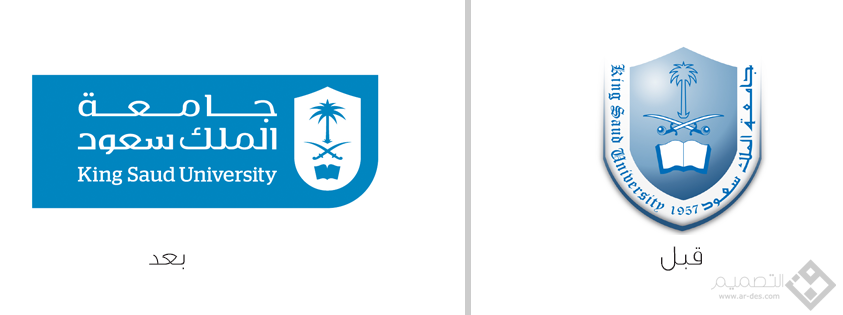 مركز التدريب وخدمة المجتمع
خطوات التحسين في "كايزن  "Kaizen 
تمهيد

بما أن "كايزن  "Kaizenعملية تحسين يشترك فيها مجموعات عمل من الإدارة العليا والموظفين بحيث يعملون كفريق واحد لإنجاز الأهداف المحددة مسبقاً، وأن "كايزن  "Kaizen هي عملية مستمرة لانهائية؛ تقوم على فرضية أن :

"منسوبي المؤسسة الميدانيين يعرفون بشكل جيد ماذا يجب أن يفعلوا".
استراتيجيات كايزن في التحسين المستمر
الدكتور هشام عادل عبهري
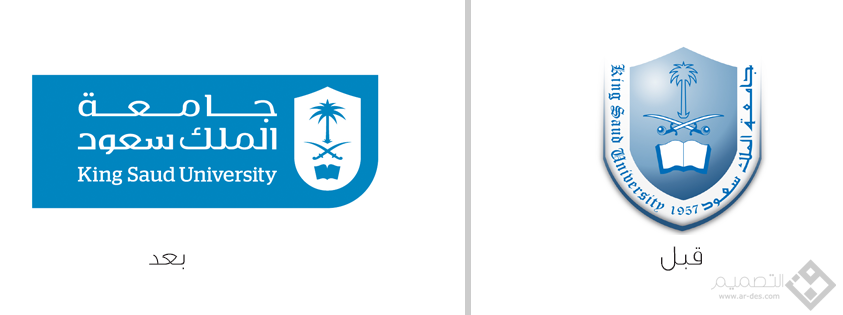 مركز التدريب وخدمة المجتمع
تابع خطوات التحسين في "كايزن  "Kaizen 
تمهيد

 وتقوم الإدارة بتفويض منسوبيها للقيام بالتحسينات المستمرة على المهام اليومية الموكلة إليهم.

وبذلك يكون لدى العاملين نوع من الحرية لتحسين أعمالهم بإرادتهم، وبدون تدخل من جانب الإدارة.

 ولا معنى لدى اليابانيين لمصطلح "كايزن  "Kaizen ، إذا لم يقترن بحرية العاملين في التغيير والتطوير، وفق ما يرونه مناسباً، وبما يخدم مصلحة العمل.
استراتيجيات كايزن في التحسين المستمر
الدكتور هشام عادل عبهري
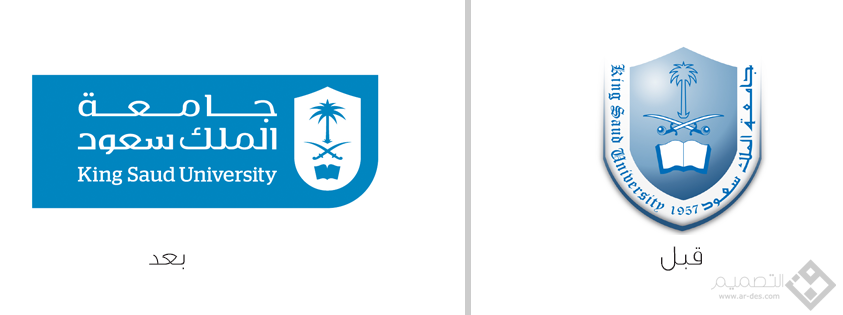 مركز التدريب وخدمة المجتمع
تابع خطوات التحسين في "كايزن  "Kaizen 
تمهيد

 وتعني الاستمرارية وفق مفهوم "كايزن  "Kaizen التحسين الثابت المستمر، الذي يقوم به الفنيين الذين ينفذون المهام.
استراتيجيات كايزن في التحسين المستمر
الدكتور هشام عادل عبهري
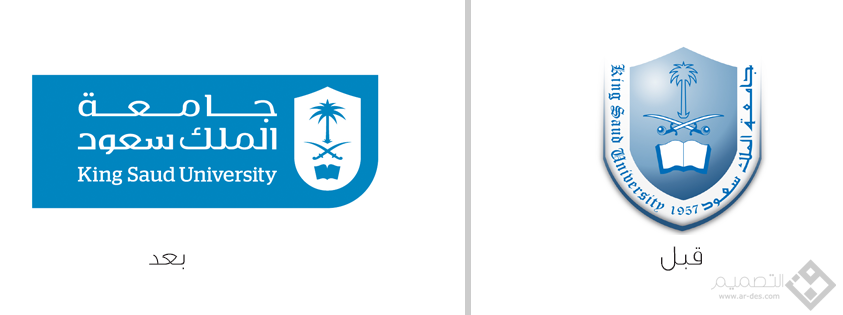 مركز التدريب وخدمة المجتمع
تابع خطوات التحسين في "كايزن  "Kaizen 

وبناءً عليه يمكن أن تأخذ عملية التحسينات الخطوات التالية:
تحديد المشكلة من خلال اختيار أفضل منسوبي المؤسسة، وحل المشكلة أو تصحيح العيوب في زمن قصير باستخدام أدوات وتقنيات "كايزن"، بحيث يكون الهدف النهائي هو:
استراتيجيات كايزن في التحسين المستمر
الدكتور هشام عادل عبهري
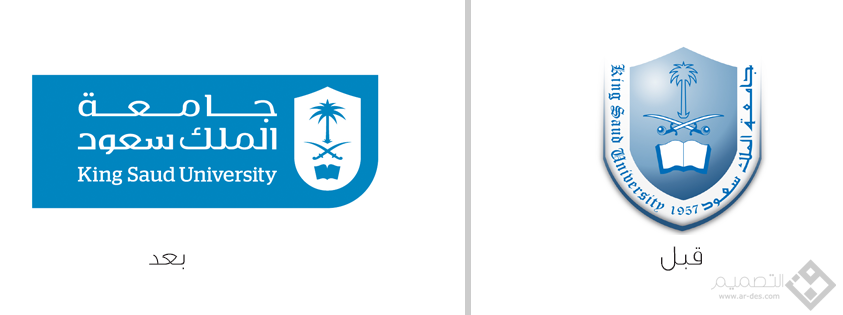 مركز التدريب وخدمة المجتمع
تابع خطوات التحسين في "كايزن  "Kaizen 

تخفيض التكاليف؛
تخفيض الوقت الضائع؛
تخفيض حجم المكان اللازم للتخزين؛
القضاء على الهدر؛
 التركيز على التحسين المستمر.
استراتيجيات كايزن في التحسين المستمر
الدكتور هشام عادل عبهري
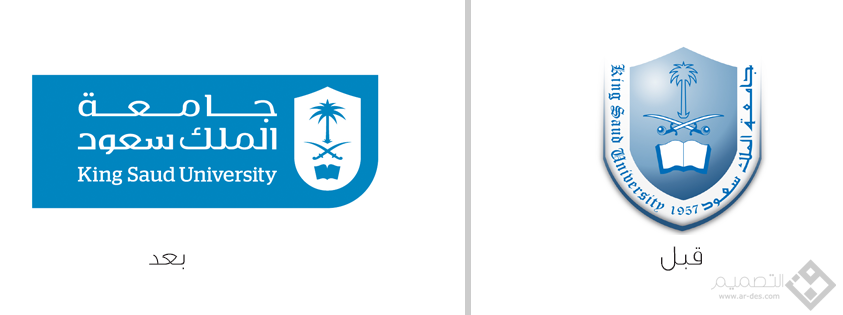 مركز التدريب وخدمة المجتمع
خطوات عمليّة للتحسين في "كايزن  "Kaizen 
 (الخطوات الخمسة)



التصنيف: وهو التفريق بين الأشياء الضرورية وغير الضرورية والتخلص من الأشياء التي لا تحتاجها.
استراتيجيات كايزن في التحسين المستمر
الدكتور هشام عادل عبهري
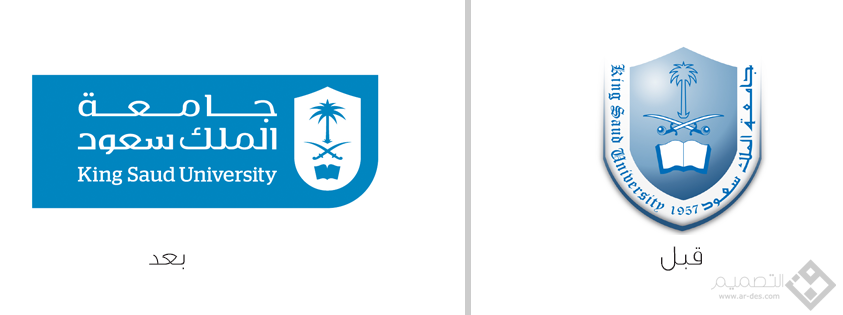 مركز التدريب وخدمة المجتمع
تابع خطوات عمليّة للتحسين في "كايزن  "Kaizen 
 (الخطوات الخمسة)


الترتيب: وهو العملية التي تلغي عملية البحث عن الأشياء وتتضمن قاعدة الـ 30 ثانية التي تشير إلى أن أي شيء لا تجده خلال 30  ثانية يعني أنه بحاجة إلى إعادة ترتيب ويتطلب الترتيب حلول تخزين وترتيب مبتكرة.
استراتيجيات كايزن في التحسين المستمر
الدكتور هشام عادل عبهري
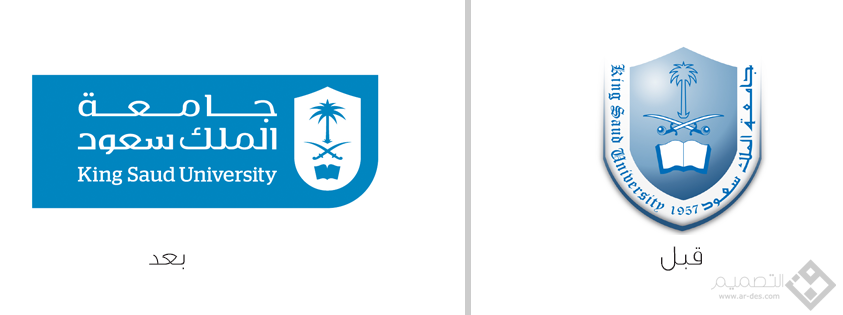 مركز التدريب وخدمة المجتمع
تابع خطوات عمليّة للتحسين في "كايزن  "Kaizen 
 (الخطوات الخمسة)



النظافة: تعرّف "كايزن  "Kaizen النظافة بأن تكون نظافة المكان كمعيار ينظر إليه الآخرون.
استراتيجيات كايزن في التحسين المستمر
الدكتور هشام عادل عبهري
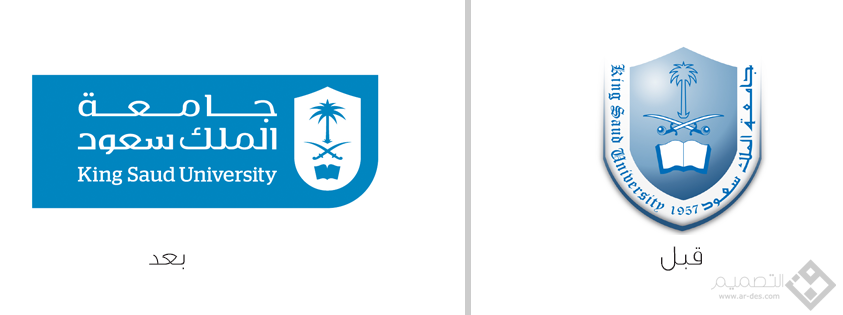 مركز التدريب وخدمة المجتمع
تابع خطوات عمليّة للتحسين في "كايزن  "Kaizen 
 (الخطوات الخمسة)



المعايرة: وضع معايير لإبقاء الأشياء منظمة ومرتبة ونظيفة سواء على الصعيد الشخصي أو البيئي ويمكن القيام بها من خلال وضع العلامات واللوحات الإرشادية والتحذيرية.
استراتيجيات كايزن في التحسين المستمر
الدكتور هشام عادل عبهري
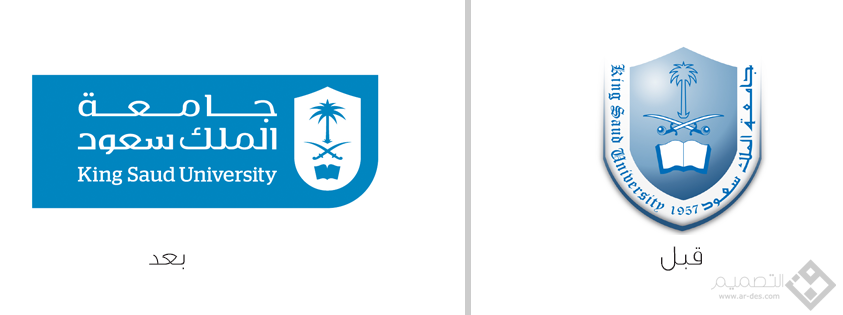 مركز التدريب وخدمة المجتمع
تابع خطوات عمليّة للتحسين في "كايزن  "Kaizen 
 (الخطوات الخمسة)



الالتزام: وهو القيام بالعمل الصحيح كمنهج وبشكل يومي ودوري.
استراتيجيات كايزن في التحسين المستمر
الدكتور هشام عادل عبهري
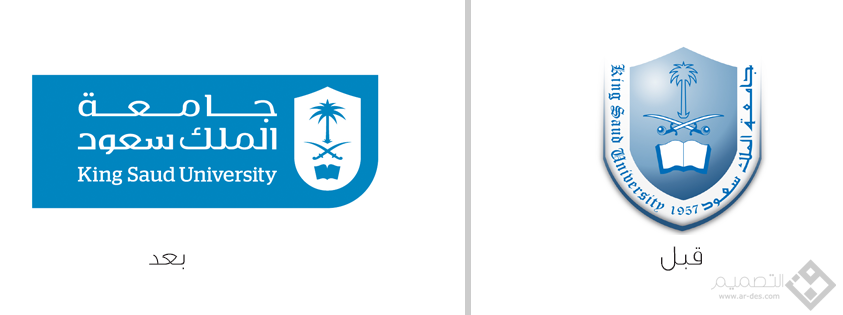 مركز التدريب وخدمة المجتمع
المفاهيم الأساسية لبرنامج "كايزن  "Kaizen :
 

تقوم نظرية "كايزن  "Kaizen على المفاهيم الأساسية التالية:

استخدام حلقة ديمنغ للتحسينات المستمرة (التخطيط، التنفيذ، القياس، التحسين) 
(Plan-Do-Check-Act)؛
استراتيجيات كايزن في التحسين المستمر
الدكتور هشام عادل عبهري
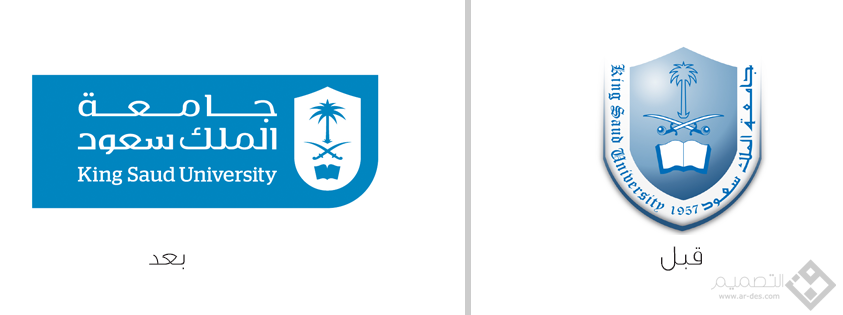 مركز التدريب وخدمة المجتمع
تابع المفاهيم الأساسية لبرنامج "كايزن  "Kaizen
 


تحقيق رضا المستفيدين من خلال تحسين المنتجات والخدمات المقدمة لهم؛
استراتيجيات كايزن في التحسين المستمر
الدكتور هشام عادل عبهري
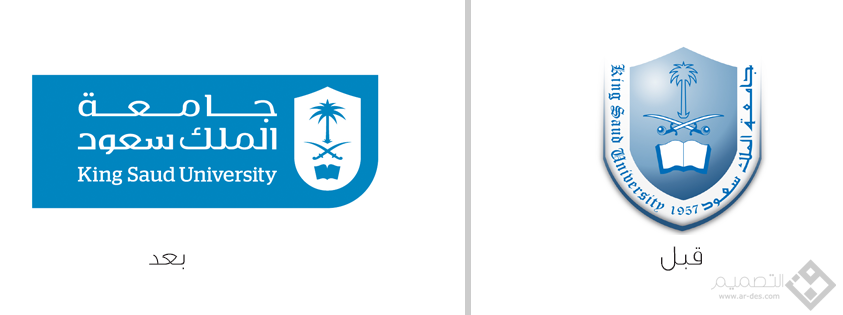 مركز التدريب وخدمة المجتمع
تابع المفاهيم الأساسية لبرنامج "كايزن  "Kaizen
 


الجودة أولا – تحسين جودةالمنتجات يخفض التكاليف ويزيدالأرباح؛
استراتيجيات كايزن في التحسين المستمر
الدكتور هشام عادل عبهري
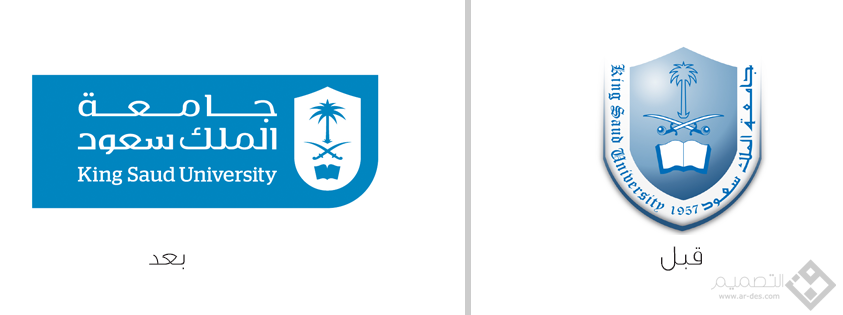 مركز التدريب وخدمة المجتمع
تابع المفاهيم الأساسية لبرنامج "كايزن  "Kaizen
 

التركيز على احتياجات الشرائح المستفيدة وتطوير المنتجات التي تلبي هذه الاحتياجات؛
استراتيجيات كايزن في التحسين المستمر
الدكتور هشام عادل عبهري
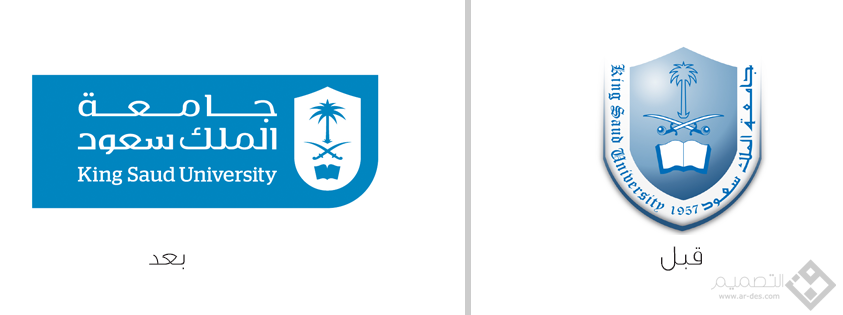 مركز التدريب وخدمة المجتمع
تابع المفاهيم الأساسية لبرنامج "كايزن  "Kaizen
 

استخدام البيانات والأدوات الإحصائية؛
استراتيجيات كايزن في التحسين المستمر
الدكتور هشام عادل عبهري
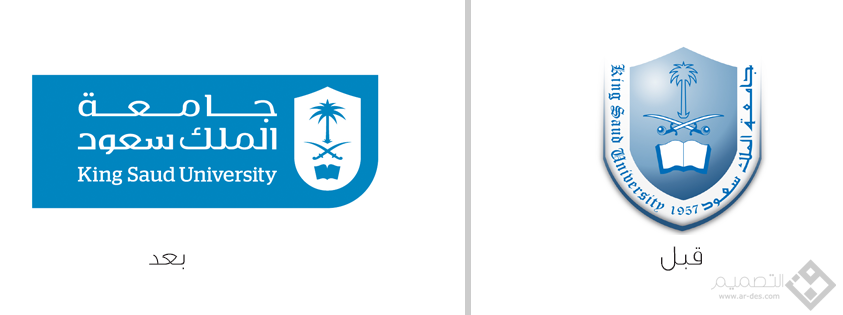 مركز التدريب وخدمة المجتمع
تابع المفاهيم الأساسية لبرنامج "كايزن  "Kaizen
 

التحكم في انحراف العمليات في تقديم الخدمات وإنتاج المنتجات،  ومنع تكرار حدوثها واستخدام الأسئلة الخمسة التالية للوصول إلى أسبب المشكلة ومعالجتها، وليس فقط آثار أو نتائج المشكلة.
والأسئلة الخمسة هي:
استراتيجيات كايزن في التحسين المستمر
الدكتور هشام عادل عبهري
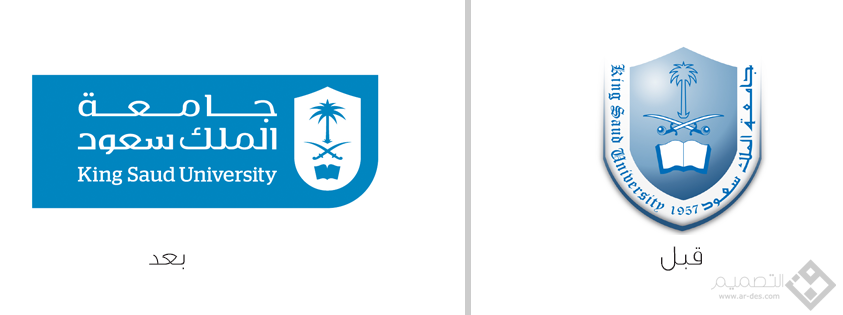 مركز التدريب وخدمة المجتمع
تابع المفاهيم الأساسية لبرنامج "كايزن  "Kaizen
 
الأسئلة الخمسة 5W's  هي:
Where,
Why,
 When, 
What,
 Who.
استراتيجيات كايزن في التحسين المستمر
الدكتور هشام عادل عبهري
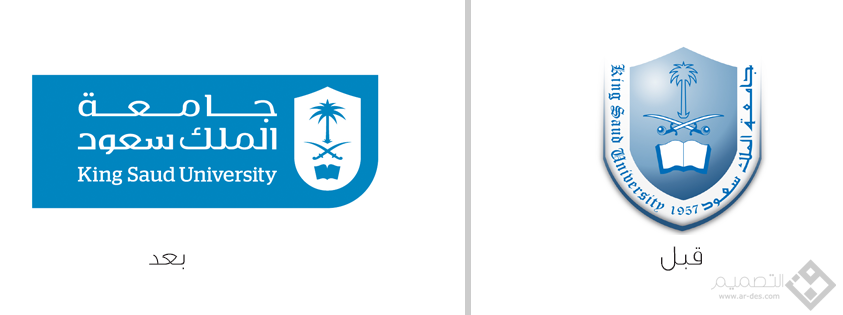 مركز التدريب وخدمة المجتمع
مبادئ "كايزن  "Kaizen 
 
 تقوم فلسفة "كايزن  "Kaizen على المبادئ التالية:

وضع الشرائح المستفيدة من المنتجات أو الخدمات على رأس أولويات المؤسسة؛

يجب ألا يمر يوماً دون إجراء أي تحسينات –مهماكانت ضئيلة- في أي مكان من المؤسسة؛
استراتيجيات كايزن في التحسين المستمر
الدكتور هشام عادل عبهري
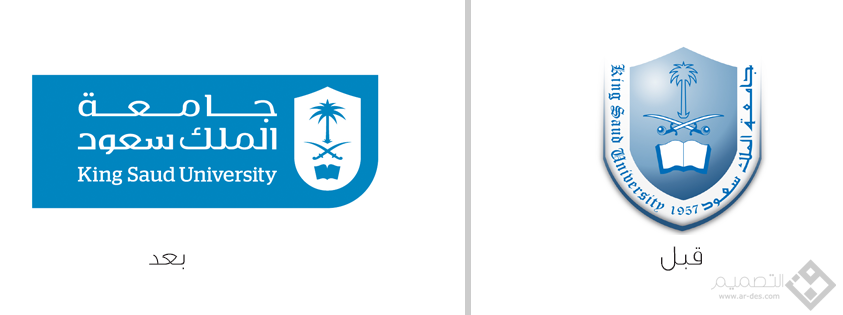 مركز التدريب وخدمة المجتمع
تابع مبادئ "كايزن  "Kaizen 
 

لا يوجد أي شيء لا يمكن تحسينه، فكل شيء يمكن تحسينه بل ينبغي تحسينه؛

أي نشاط للإدارة ينبغي في النهاية أن يؤدي إلى زيادة في رضا المستفيدين؛

البحث عن توقعات ورغبات المستفيدين والعمل على تنفيذها مباشرة؛
استراتيجيات كايزن في التحسين المستمر
الدكتور هشام عادل عبهري
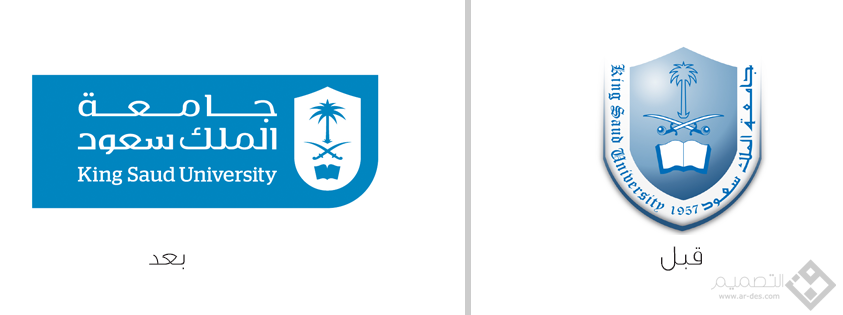 مركز التدريب وخدمة المجتمع
تابع مبادئ "كايزن  "Kaizen 
 

جودة المنتجات وتقديم الخدمات أولا وليس الربح أولا؛

العمليات تخلق النتائج؛
استراتيجيات كايزن في التحسين المستمر
الدكتور هشام عادل عبهري
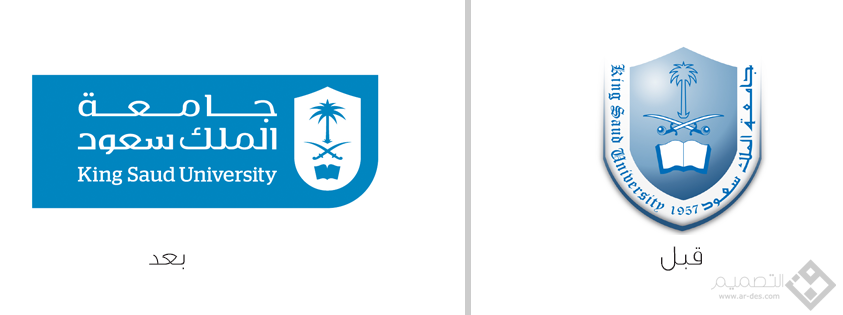 مركز التدريب وخدمة المجتمع
تابع مبادئ "كايزن  "Kaizen 
 

بدون تحسين العمليات، لا تتحسن النتائج. 
يجب التركيز على تحسين واحد أو أكثر من المدخلات الخمسة للعمليات وهي:

الأفراد (منسوبي المؤسسة)؛
أداة الإنتاج أو تقديم الخدمة؛
طرق وأساليب الإنتاج؛
المواد الداخلة في الإنتاج أو تقديم الخدمات؛
البيئة.
استراتيجيات كايزن في التحسين المستمر
الدكتور هشام عادل عبهري
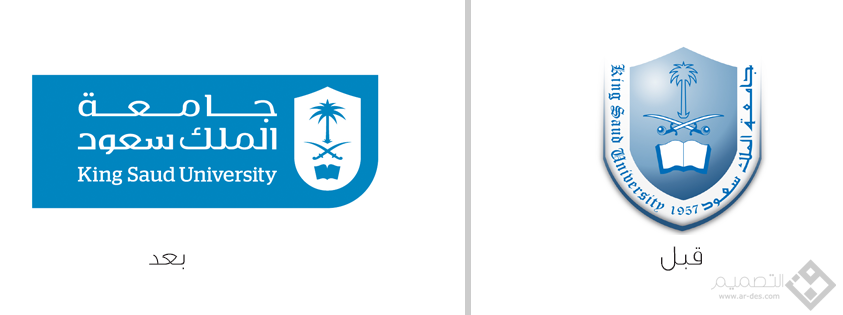 مركز التدريب وخدمة المجتمع
تابع مبادئ "كايزن  "Kaizen 
 

التركيز على كامل المؤسسة، بدلا من التركيز على أحد الأقسام؛

العمل على بناء ثقافة مؤسسية بحيث تشجع أفرادها على الاعتراف بوجود مشاكل، وتقديم اقتراحات مناسبة لحلها؛
استراتيجيات كايزن في التحسين المستمر
الدكتور هشام عادل عبهري
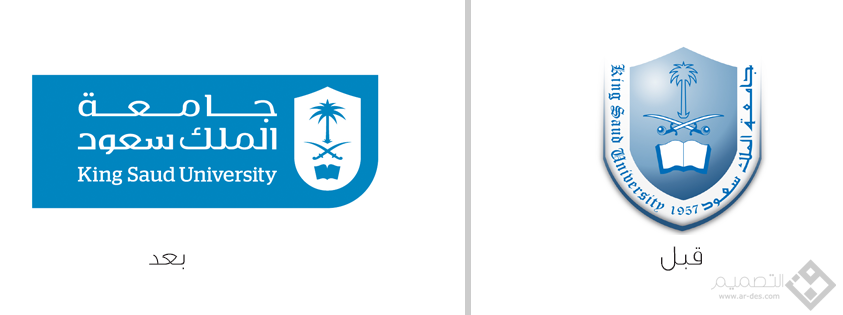 مركز التدريب وخدمة المجتمع
تابع مبادئ "كايزن  "Kaizen 
 

تقديم الاقتراحات بدلاً من توجيه الانتقاد؛

عدم توجيه اللوم والحكم على الآخرين؛

تحديد أسباب حالات عدم المطابقة والعمل على معالجتها وتصحيحها، بدلا من تحديد الأشخاص المخطئين وإلقاء اللوم عليهم.
استراتيجيات كايزن في التحسين المستمر
الدكتور هشام عادل عبهري
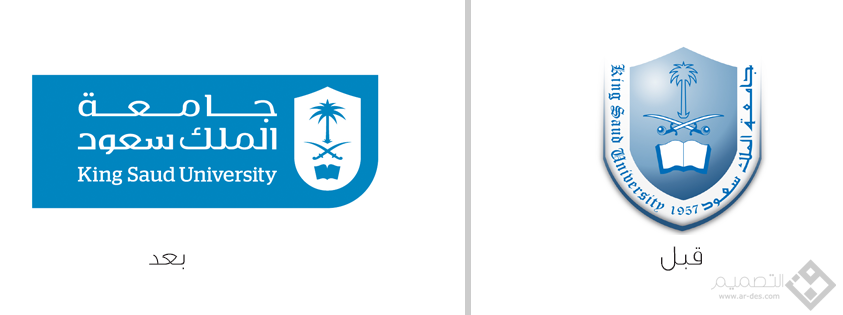 مركز التدريب وخدمة المجتمع
"كايزن Kaizen " عمل قياسي
 Kaizen is Standardized Work
 العمل القياسيStandard  هو سلسلة من الخطوات لإتمام العمل؛
كما وإن العمل القياسي هو وصف دقيق لأنشطة العمل، وبالتحديد 
	الوقت الدوري  Cycle Time
تتابع العمل على إنجاز مهمة معينة Tact Time
الحد الأدنى من مخزون القطع والأجزاء المطلوبة لتسيير الأنشطة الإنتاجية بدون انقطاع.
استراتيجيات كايزن في التحسين المستمر
الدكتور هشام عادل عبهري
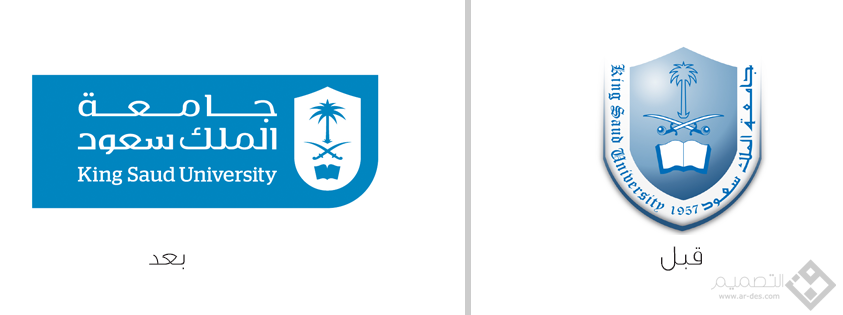 مركز التدريب وخدمة المجتمع
مكونات العمل القياسي

Tact Timeويتم الحصول عليه من خلال قسمة عدد ساعات العمل اليومي على الكميات المنتجة. لذلك فان القضاء على الوقت الضائع، وموازنة خط الإنتاج أو خط تقديم الخدمة، سيزيد من حجم الكمية المنتجة يومياً؛
استراتيجيات كايزن في التحسين المستمر
الدكتور هشام عادل عبهري
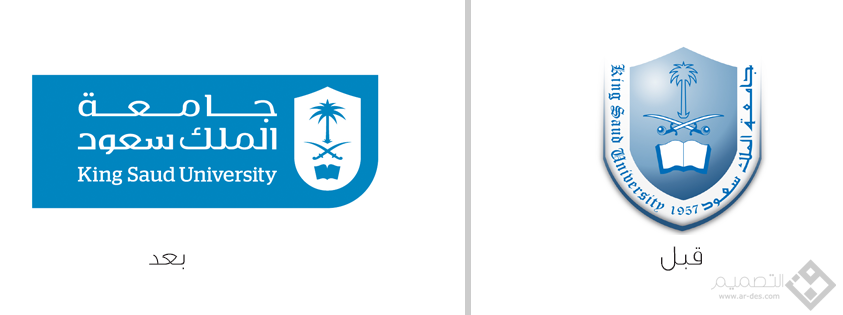 مركز التدريب وخدمة المجتمع
تابع مكونات العمل القياسي

الوقت الدوري Cycle Time ويتم الحصول عليه من خلال طرح أوقات استراحة العاملين (تناول الفطور والغداء) من عدد ساعات العمل اليومي، ووقت إصلاح الآلات، ووقت القيام بالإعدادات لأدوات الإنتاج أو تقديم الخدمات Setup Time، وقسمة الناتج على الكمية المنتجة. ويكون الوقت الدوري عادة اقل من وقت Tact Time؛
استراتيجيات كايزن في التحسين المستمر
الدكتور هشام عادل عبهري
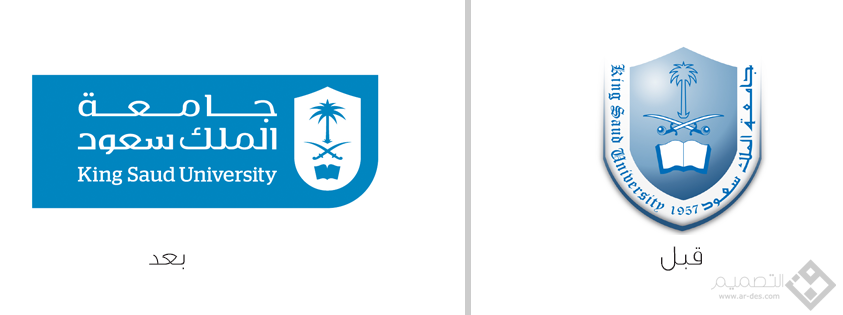 مركز التدريب وخدمة المجتمع
تابع مكونات العمل القياسي

تتابع العمل Work Sequence تتابع خطوات العملية التي تؤدى من قبل منسوبي المؤسسة.
المخزون أثناء التشغيل Work In Progress كلما كان بكميات قليلة احتاج إلى مساحة تخزين اقل.
استراتيجيات كايزن في التحسين المستمر
الدكتور هشام عادل عبهري
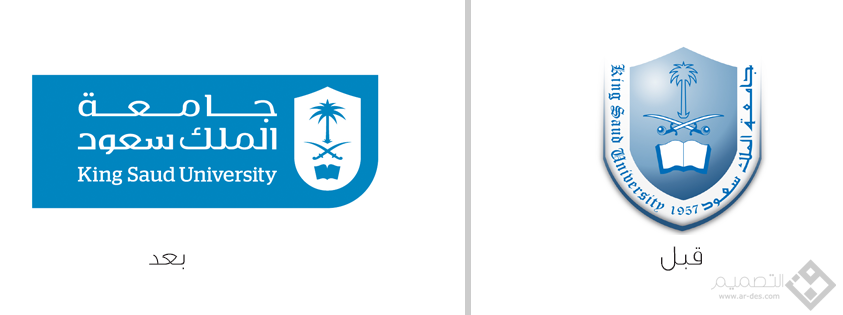 مركز التدريب وخدمة المجتمع
ملامح تطبيق برنامج "كايزن Kaizen“

نقول عن مؤسسة ما أنها تطبق برنامج "كايزن  "Kaizen إذا تم ملاحظة الملامح التالية:

التحسينات أصبحت كبيرة؛
يتم استخدام موارد قليلة من المال والوقت؛
لقد تم حل كل مشاكل الاختناقات في موقع العمل؛
الإدارة تشارك بفاعلية في الإنتاج أو تقديم الخدمات.
استراتيجيات كايزن في التحسين المستمر
الدكتور هشام عادل عبهري
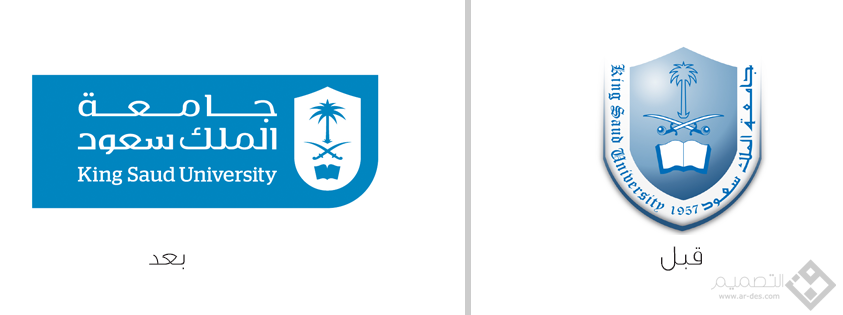 مركز التدريب وخدمة المجتمع
نظام اقتراحات "كايزن  "Kaizen 
Suggestions System Kaizen


هو جزء من نظام الإدارة الذي يهدف إلى تعبئة وانخراط جميع العاملين لتنفيذ برنامج "كايزن  "Kaizen .
 ويعتبر مجموع اقتراحات العاملين معياراً Criterion  لتفاعل العاملين مع رؤسائهم.
استراتيجيات كايزن في التحسين المستمر
الدكتور هشام عادل عبهري
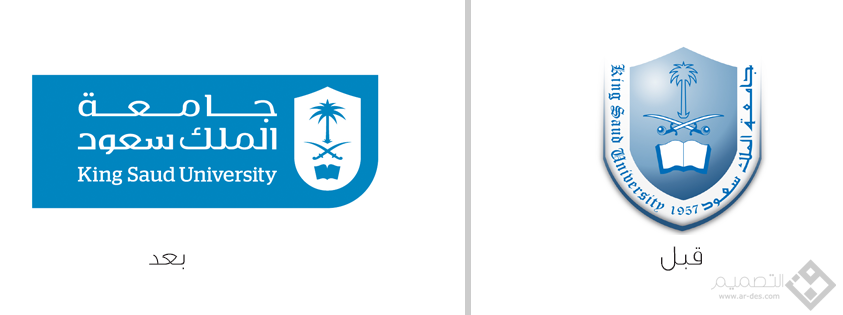 مركز التدريب وخدمة المجتمع
تابع نظام اقتراحات "كايزن  "Kaizen 
Suggestions System Kaizen

تشجع الإدارة اليابانية العاملين على توليد أعداد كبيرة من الأفكار والاقتراحات، وتعمل جاهدة لتنفيذ هذه الاقتراحات.

تقوم الإدارة بمكافأة العاملين على جهودهم للتحسين والتطوير.

 وتعتبر حلقات الجودة أفضل مثال على ذلك.
استراتيجيات كايزن في التحسين المستمر
الدكتور هشام عادل عبهري
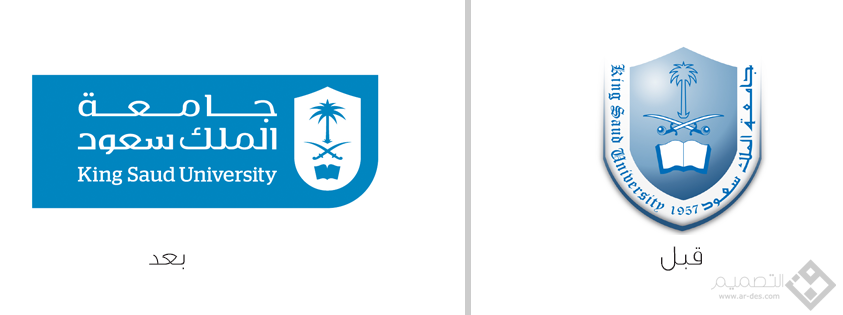 مركز التدريب وخدمة المجتمع
مفهوم الهدر وأنواعه

الهدر، هو أي نشاط متبدّد أو أي شيء يعيق التدفق السلس للأنشطة، ولا يضيف قيمة إلى المنتج النهائي، ويتواجد في جميع الأعمال وفي جميع المستويات في المؤسسة.

توجد ثلاثة أنواع من الهدر جميعها تبدأ بحرف "M" أي 3M  وهي (Muda, Mura, Muri)
استراتيجيات كايزن في التحسين المستمر
الدكتور هشام عادل عبهري
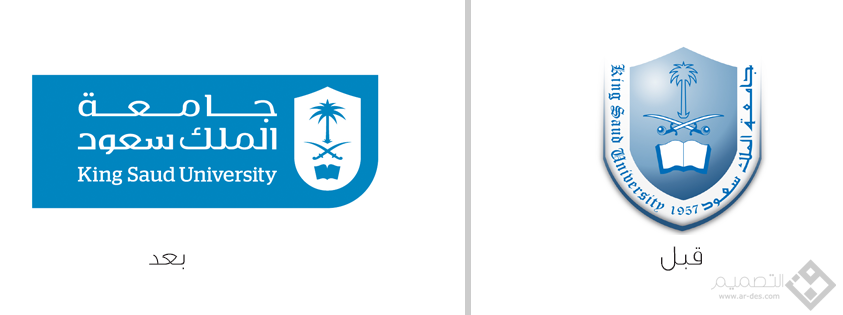 مركز التدريب وخدمة المجتمع
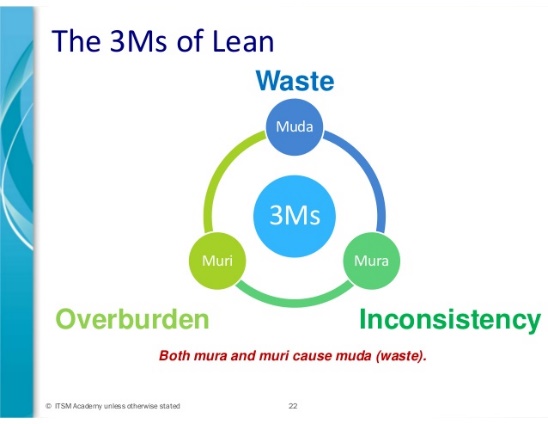 استراتيجيات كايزن في التحسين المستمر
الدكتور هشام عادل عبهري
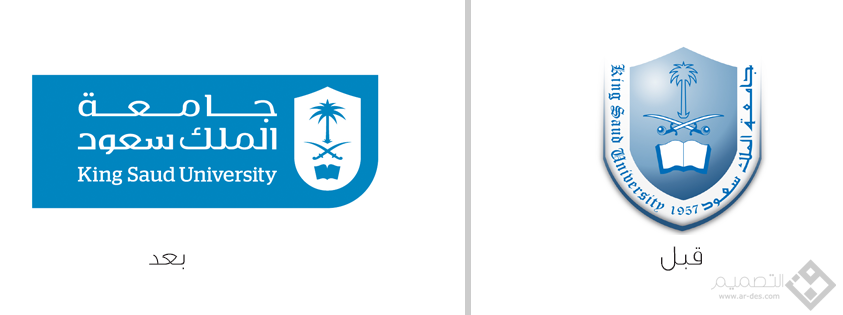 مركز التدريب وخدمة المجتمع
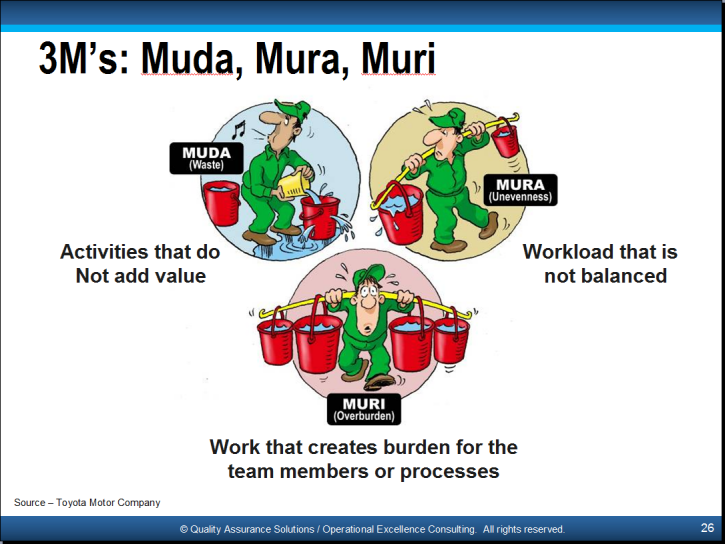 استراتيجيات كايزن في التحسين المستمر
الدكتور هشام عادل عبهري
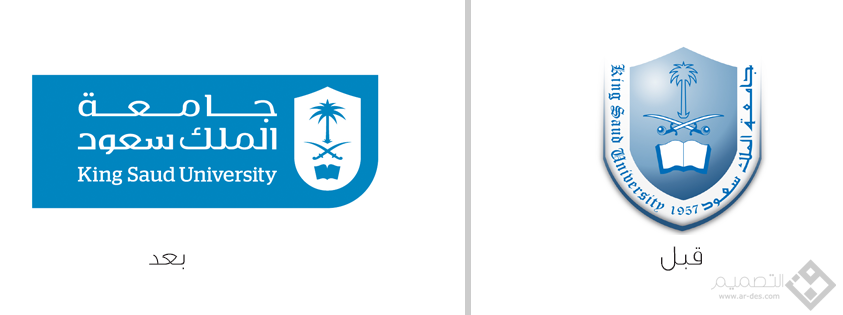 مركز التدريب وخدمة المجتمع
مودا Muda (أي هدر يحدث في الوقت أو المال)

هو ذلك النشاط الذي يستهلك موارد Absorb resources، ولكن لا يولّد أي قيمة، بل يضيف تكلفة، ويقسم لسبعة أقسام التي تسمى النفايات السبعة هي
استراتيجيات كايزن في التحسين المستمر
M1
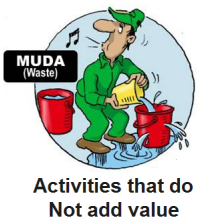 الدكتور هشام عادل عبهري
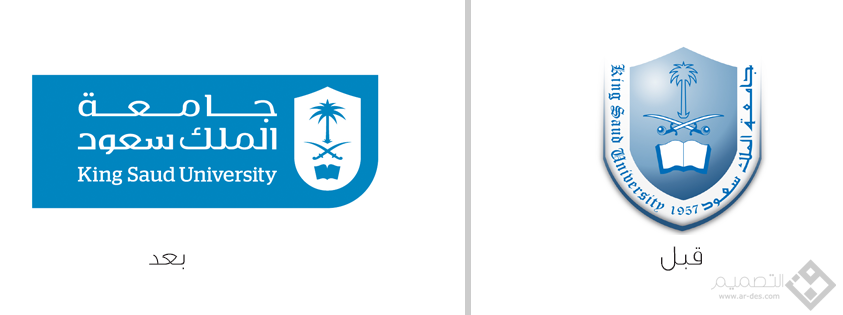 مركز التدريب وخدمة المجتمع
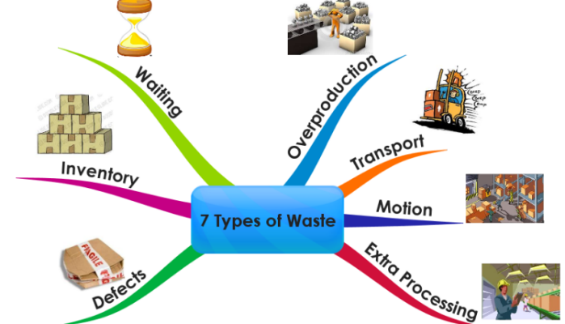 الهدر في زيادة الإنتاج مع قلة الطلب
الهدر في الوقت الضائع في الانتظار
استراتيجيات كايزن في التحسين المستمر
الهدر في النقليات
الهدر في عمليات الجرد
الهدر في حركة العاملين
الهدر في العمليات
الهدر بسبب العيوب المصنعية
الدكتور هشام عادل عبهري
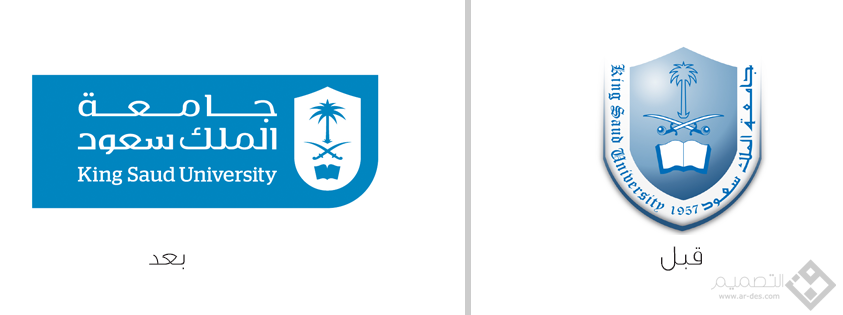 مركز التدريب وخدمة المجتمع
النفايات السبعة


الهدر في زيادة الإنتاج مع قلة الطلب؛
الهدر في الوقت الضائع في الانتظار؛
الهدر في حركة العاملين؛
الهدر في النقليات؛
الهدر في العمليات؛
الهدر في عمليات الجرد؛
الهدر بسبب العيوب المصنعية.
استراتيجيات كايزن في التحسين المستمر
الدكتور هشام عادل عبهري
M2
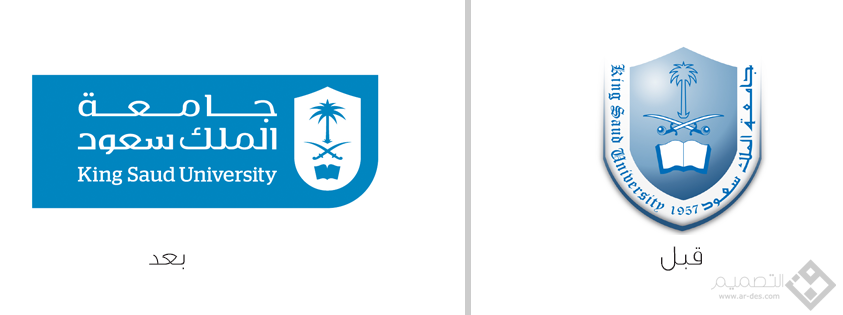 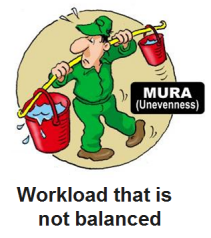 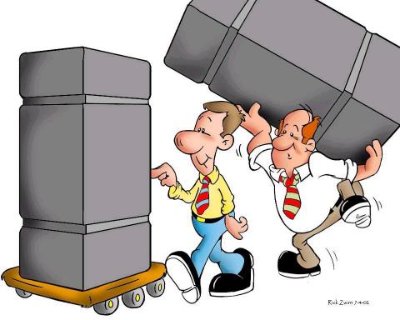 مركز التدريب وخدمة المجتمع
مورا Mura (الهدر بسبب التضارب في الصلاحيات)

هي عدم موازنة الجهد أو التفاوت في الأداء مثال
عندما يُحمّل موظف جهداً أكثر من الآخرين خصوصاً في العمليات التسلسلية والتي تتطلب انتقال المنتج من شخص إلى آخر فيبدو أن الشخص هو الذي يؤخر العمل وتتراكم عنده المنتجات (أو الملفات)، لكن الواقع غير ذلك حيث إن تصميم العملية لا يوازن بين الجهد وهذه المشكلة
استراتيجيات كايزن في التحسين المستمر
الدكتور هشام عادل عبهري
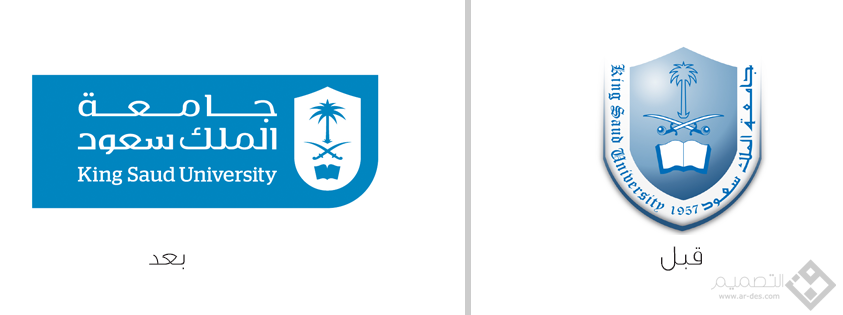 مركز التدريب وخدمة المجتمع
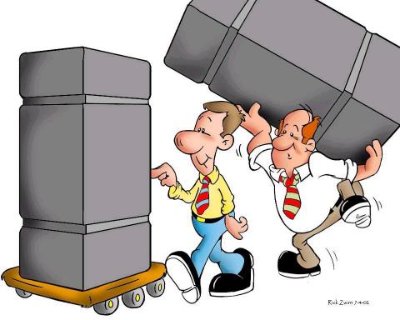 استراتيجيات كايزن في التحسين المستمر
الدكتور هشام عادل عبهري
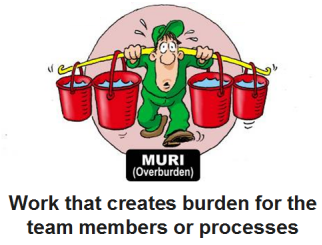 M3
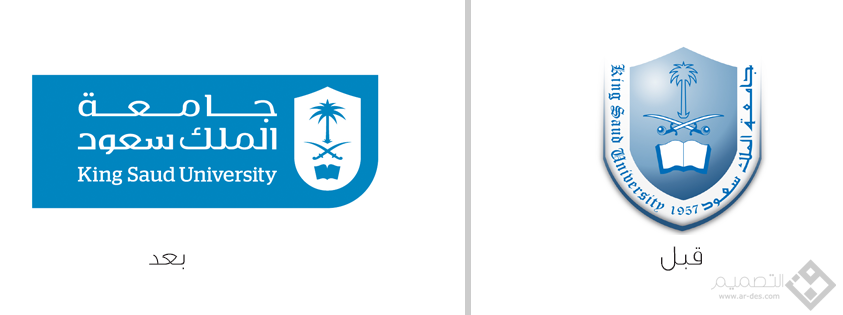 مركز التدريب وخدمة المجتمع
موريMuri  (الهدر الناتج عن زيادة الإجهاد البدني)

هو الإجهاد أو تحميل الآلة أو الشخص أكثر من الطاقة التي يستطيع تحملها، وربما يعتبر بعض المدراء تحميل شخص طاقة هائلة وتعويضه بالأجرة الإضافية أمراً حسناً يؤدي إلى استفادة الطرفين لكن كثرة ذلك قد تؤدي إلى قلب الأمور رأساً على عقب وتؤدي إلى خسائر أكبر إما بسبب عدم إنجاز العمل بجودة عالية أو إصابة الموظف أو تركه للعمل،
استراتيجيات كايزن في التحسين المستمر
الدكتور هشام عادل عبهري
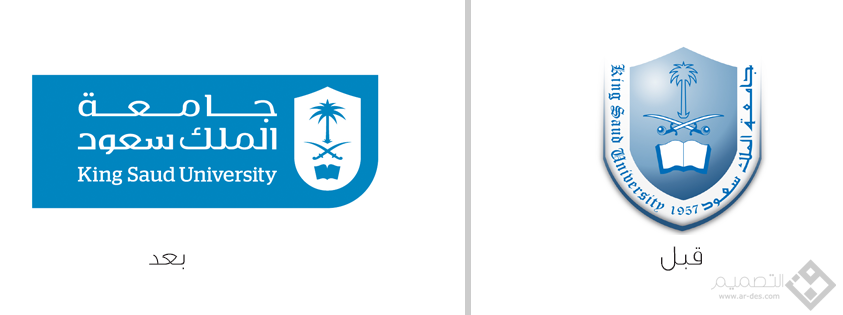 مركز التدريب وخدمة المجتمع
تابع موريMuri  (الهدر الناتج عن زيادة الإجهاد البدني)

وكذلك الآلة إذا تم تحميلها أكثر من طاقتها بدون التوقّف للفحص والصيانة سيؤدي ذلك إلى ظهور أعطال ومشاكل يكون إصلاحها مكلفاً ويحتاج إلى وقت وجهد أكثر مما قد كانت تستهلكه في الصيانة الدورية.
استراتيجيات كايزن في التحسين المستمر
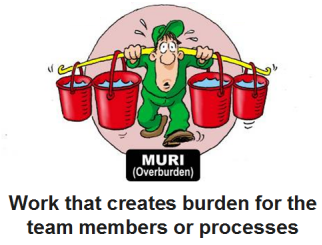 الدكتور هشام عادل عبهري
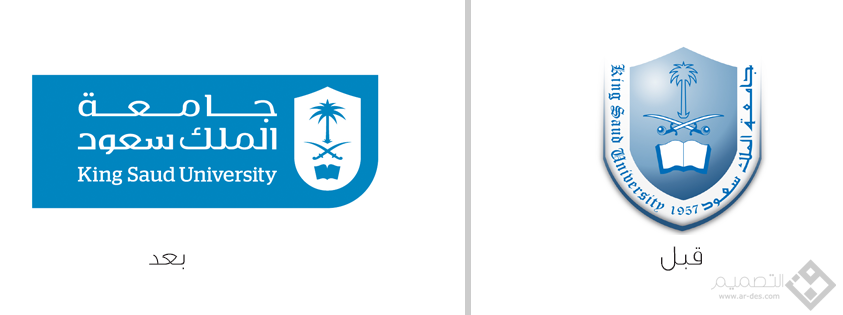 مركز التدريب وخدمة المجتمع
الأولويات في تخفيض الهدر

يفضل أهل كايزن البدء في تخفيض:

المورا (هدر التضارب في الصلاحيات)؛

ثم تخفيض هدر الموري (هدر الإجهاد البدني)؛

وبعدها تخفيض هدر مودا (النفايات السبعة).
استراتيجيات كايزن في التحسين المستمر
الدكتور هشام عادل عبهري
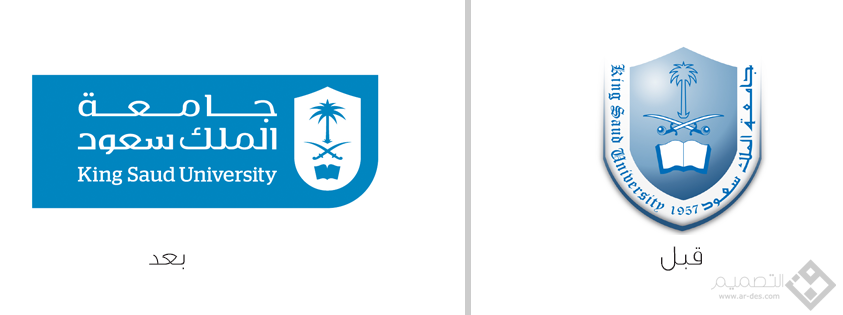 مركز التدريب وخدمة المجتمع
الهدر الظاهري والهدر المخفي

يمكن أن يكون الهدر في المؤسسات

	هدر ظاهر Obvious waste

فالهدر الظاهر يمكن التعرّف عليه بسهولة. مثال على ذلك: المنتجات أو الخدمات غي المطابقة، المخزون الزائد عن الحاجة، التوازن غير السليم لخط الإنتاج، اجتماعات غير منتظمة، الاستخدام الزائد للورق في الأعمال، الإنتاج أكثر مما هو مطلوب، الاستهلاك الزائد للطاقة.
استراتيجيات كايزن في التحسين المستمر
الدكتور هشام عادل عبهري
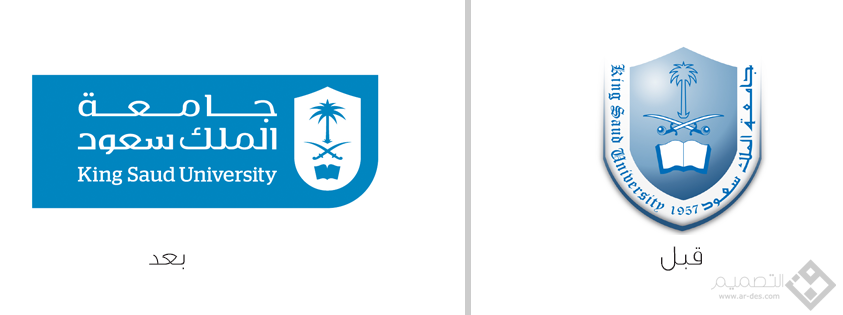 مركز التدريب وخدمة المجتمع
تابع الهدر الظاهري والهدر المخفي

يمكن أن يكون الهدر في المؤسسات

	هدر مخفيHidden waste 

إما الهدر المخفي، فيشير إلى العمل الذي يكون ضروريا وفق طرق الإنتاج الحالية، ويمكن تغييره إذا تم تطبيق طرق متطورة للإنتاج لذلك، فكلما قل حجم الهدر، زاد رضا المستفيدين (بسبب تأثير الهدر على الجودة، التكلفة، وتسليم المنتجات والخدمات في الوقت المناسب).
استراتيجيات كايزن في التحسين المستمر
الدكتور هشام عادل عبهري
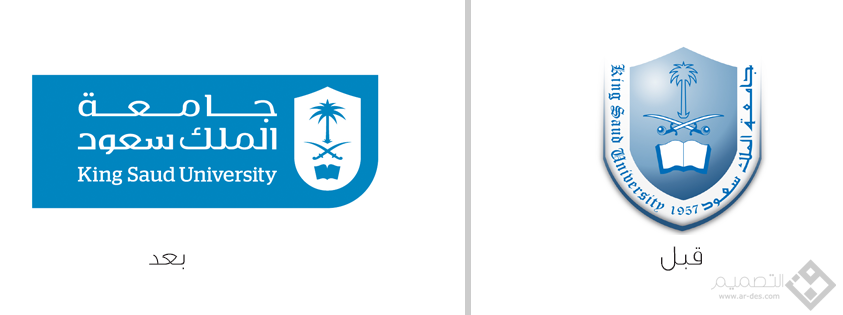 مركز التدريب وخدمة المجتمع
الإنتاج أو تقديم الخدمات المرن
Lean Manufacturing

هو الإنتاج أو تقديم الخدمات الخالي من الهدر أو المخرجات غير المطابقة. 

وهذا الهدر يقسّم إلى سبعة اتجاهات رئيسية وهي:
استراتيجيات كايزن في التحسين المستمر
الدكتور هشام عادل عبهري
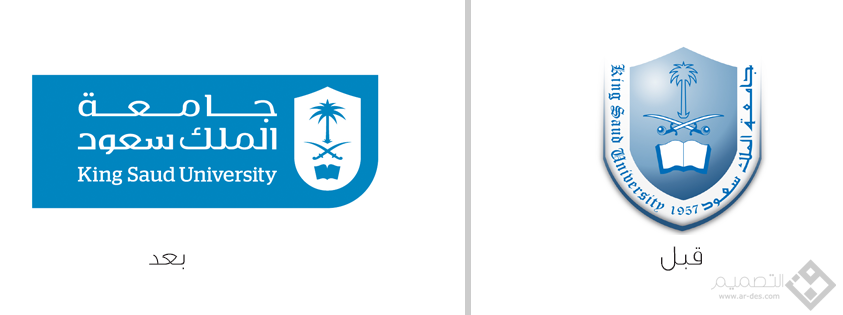 مركز التدريب وخدمة المجتمع
تابع الإنتاج أو تقديم الخدمات المرن
Lean Manufacturing

الهدر بسبب الإفراط في الإنتاج؛
الهدر بسبب المخزون الكبير الزائد عن الحاجة؛
الهدر بسبب عيوب في المنتج أو تقديم الخدمة؛
الهدر في حركة منسوبي المؤسسة غير الضرورية داخل المؤسسة؛
استراتيجيات كايزن في التحسين المستمر
الدكتور هشام عادل عبهري
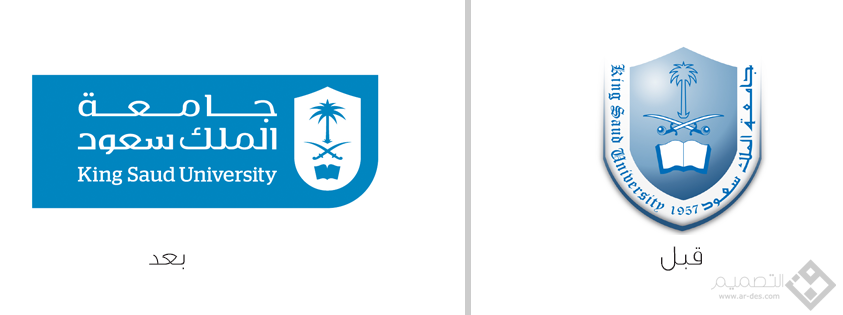 مركز التدريب وخدمة المجتمع
تابع الإنتاج أو تقديم الخدمات المرن
Lean Manufacturing

الهدر بسبب العمليات الزائدة عن الحاجة أو العمليات غير المطابقة؛
الهدر بسبب الانتظار أو التأخير وإضاعة الوقت؛
الهدر بسبب نقل ومناولة المواد والمنتجات.
استراتيجيات كايزن في التحسين المستمر
الدكتور هشام عادل عبهري
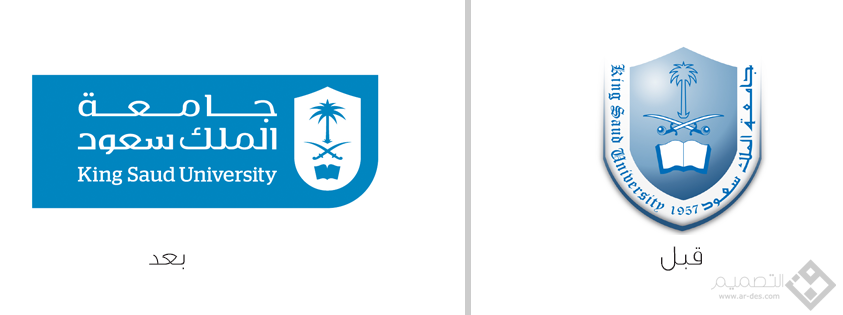 مركز التدريب وخدمة المجتمع
التحسين في موقع العمل""Gemba Kaizen

يتم تنفيذ تقنيات "كايزن" أساساً في ”جمبا  Gemba“ وهو المكان الحقيقي الذي تتم فيه الأنشطة الإنتاجية، والتي بإمكانها جعل المؤسسة تؤدي أعمالها بشكل أفضل.
ويمكننا النظر إلى مفهوم "جمباكايزن" على أنها هي منهجية منتظمة لتحديد وتخفيض وإزالة الهدر "مودا "Muda، " مورا Mura"، " موري Muri.".
استراتيجيات كايزن في التحسين المستمر
الدكتور هشام عادل عبهري
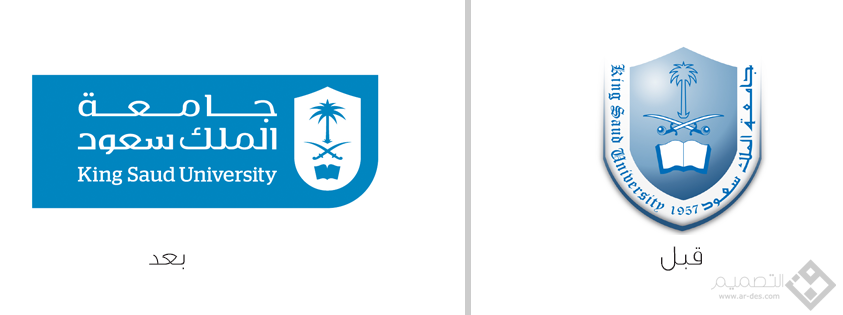 مركز التدريب وخدمة المجتمع
إدارة الهدرWaste management 

تهدف إدارة الهدر إلى التخلص من الهدر في كل جوانب العمل، بما في ذلك الهدر الذي له علاقة بـ :
المستفيدين؛
تصميم المنتجات أو الخدمات؛
شبكة الموردين؛
إدارة الإنتاج أو تقديم الخدمات.
استراتيجيات كايزن في التحسين المستمر
الدكتور هشام عادل عبهري
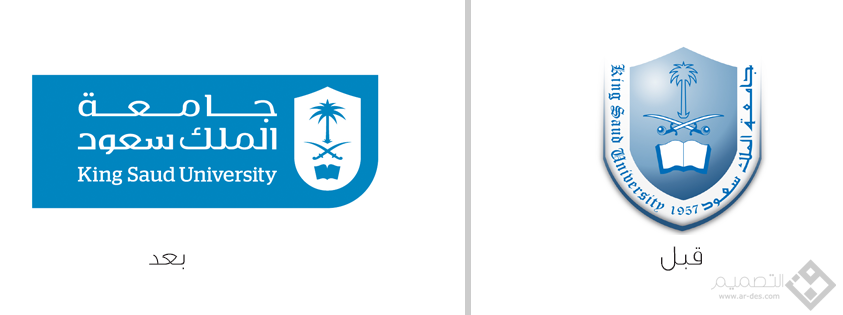 مركز التدريب وخدمة المجتمع
تابع إدارة الهدرWaste management 

 وتتمثل أهداف إدارة الهدر في:
استخدام جهود بشرية أقل؛
تخفيض حجم المخزون؛
تقليص حجم المساحات؛
تقليل زمن الإنتاج أو تقديم الخدمات (أي إنتاج      م      ما هو مطلوب في أقصر فترة زمنية ممكنة  و          و           وبأقل الموارد)؛
إنتاج منتجات أو وخدمات عالية الجودة،
 بأفضل كفاءة اقتصادية ممكنة وباستجابة
 عالية لطلبات المستفيدين.
استراتيجيات كايزن في التحسين المستمر
الدكتور هشام عادل عبهري
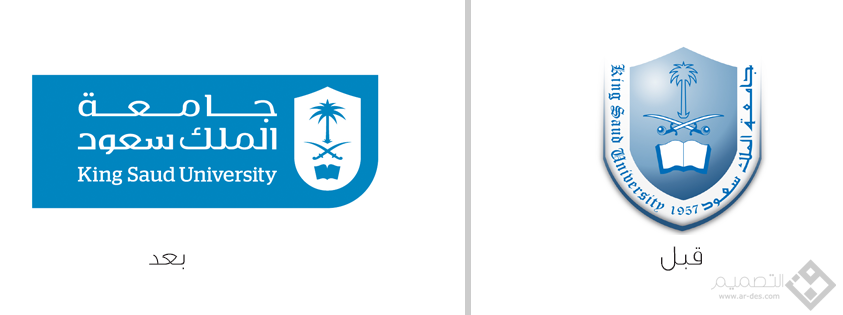 مركز التدريب وخدمة المجتمع
مسبّبات حصول الهدر Waste Causes

الترتيب أو التصميم الداخلي غير الجيد
 للمصنع؛
الوقت الطويل الذي يصرف لتهيئة
 خطوط تقديم الخدمة أو الماكينات 	للعمل؛
عدم كفاءة العملية الإنتاجية؛
عدم عمل صيانة وقائية للأدوات
 والمعدات؛
استراتيجيات كايزن في التحسين المستمر
الدكتور هشام عادل عبهري
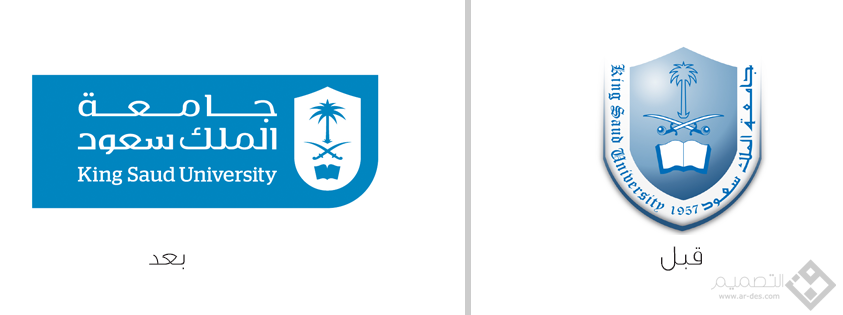 مركز التدريب وخدمة المجتمع
تابع مسبّبات حصول الهدر Waste Causes

عدم التحكم بالعمليات والإجراءات؛
عدم كفاية التدريب؛
ضجر وعدم اكتراث منسوبي المؤسسة؛
عدم التخطيط أو جدولة الإنتاج أو تقديم
 الخدمات؛
التنظيم غير الجيد لمكان العمل؛
الافتقار إلى المورد الجيد؛
غياب محاسبة المقصرين؛
استراتيجيات كايزن في التحسين المستمر
الدكتور هشام عادل عبهري
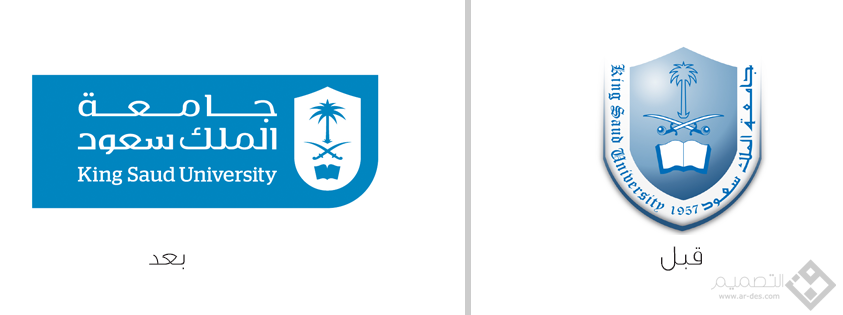 مركز التدريب وخدمة المجتمع
تابع مسبّبات حصول الهدر Waste Causes

إنتاج منتجات أو خدمات غير مطابقة
 للمواصفات والمعايير المحدّدة؛
التصميم غير الجيد للمنتج أو الخدمة؛
طرق الإنتاج أو تقديم الخدمات غير الملائم؛
أعمال لا تضيف أي قيمة للمنتج أو الخدمة،
 وإنما تزيد التكلفة فقط؛
استراتيجيات كايزن في التحسين المستمر
الدكتور هشام عادل عبهري
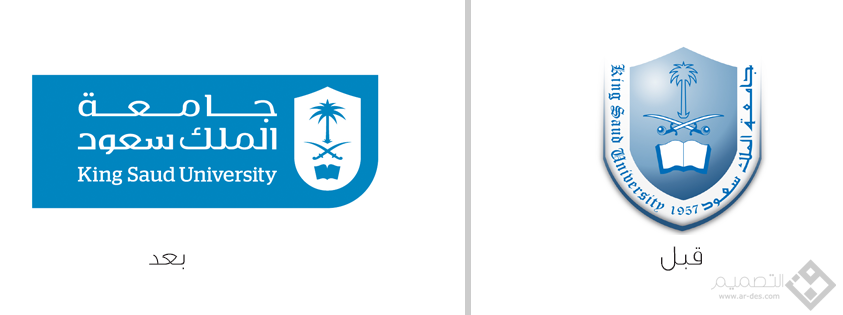 مركز التدريب وخدمة المجتمع
خطوات عملية لتطبيق "كايزن  "Kaizen 

تحليل بيئة عمل المؤسسة بما في ذلك العمليات والإجراءات؛ 
تحديد المناطق التي تحتاج بيئتها وعملياتها وإجراءاتها إلى تحسين أو تغيير؛
اقتراح التغييرات المطلوبة؛
توقع التأثير المحتمل حدوثه بعد تنفيذ التحسينات والتغيرات؛
تنفيذ التحسينات والتغييرات المطلوبة؛
استراتيجيات كايزن في التحسين المستمر
الدكتور هشام عادل عبهري
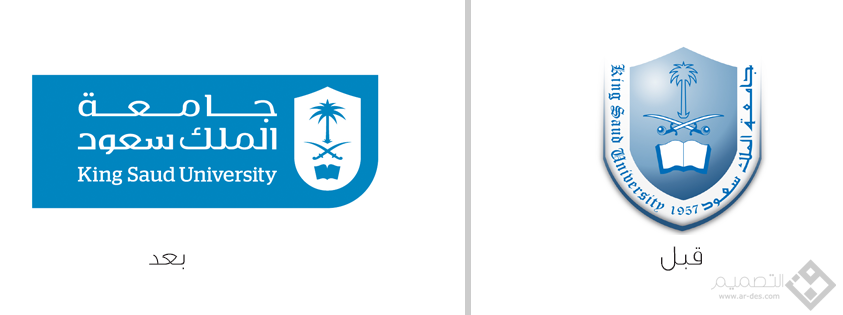 مركز التدريب وخدمة المجتمع
تابع خطوات عملية لتطبيق "كايزن  "Kaizen 

إن الفهم الحقيقي لكيفية تطبيق "كايزن" في المؤسسات ما زال محدودا، نعتقد انه من الواجب على القيادات في المؤسسات مواصلة حث منسوبيها على تطبيق منهجية "كايزن"، فهناك العديد من المؤسسات التي بدأت بتجويد الأعمال في هذه المؤسسة، وتمكنت من تطبيق أنظمة إدارة جودة قياسية دولية (على سبيل المثال ISO 9001)،
استراتيجيات كايزن في التحسين المستمر
الدكتور هشام عادل عبهري
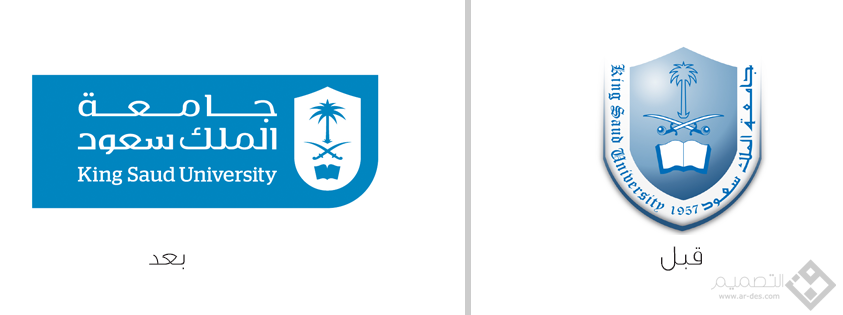 مركز التدريب وخدمة المجتمع
تابع خطوات عملية لتطبيق "كايزن  "Kaizen 

وتمت دراسة جميع العمليات والإجراءات ومطابقتها مع متطلبات هذه المواصفات القياسية الدولية، ولكنه تم إغفال جزء مهم من تجويد الأعمال في هذه المؤسسة، حيث تمت دراسة جميع العمليات والإجراءات وتم وضع نظام لها، ولكن لم تراعي المؤسسة النواحي التالية:
استراتيجيات كايزن في التحسين المستمر
الدكتور هشام عادل عبهري
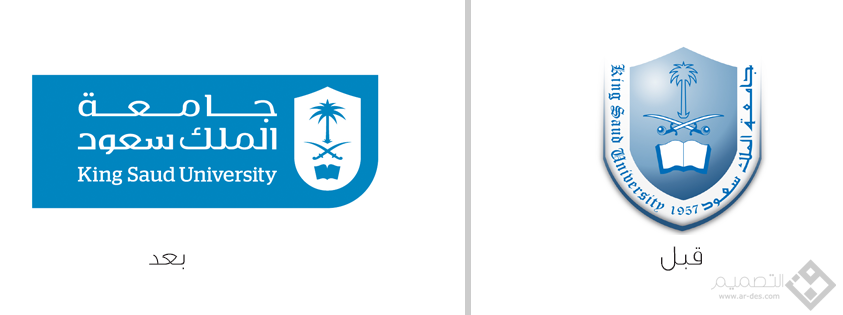 مركز التدريب وخدمة المجتمع
تابع خطوات عملية لتطبيق "كايزن  "Kaizen 

العدد اللازم للموظفين المطلوب
 تكليفهم بهذه العمليات (n)؛
التكلفة المادية التي تحتاجها الجهات 
لإتمام هذه العمليات (m)؛
المدة الزمنية التي تحتاجها هذه العملية
 (t).
استراتيجيات كايزن في التحسين المستمر
الدكتور هشام عادل عبهري
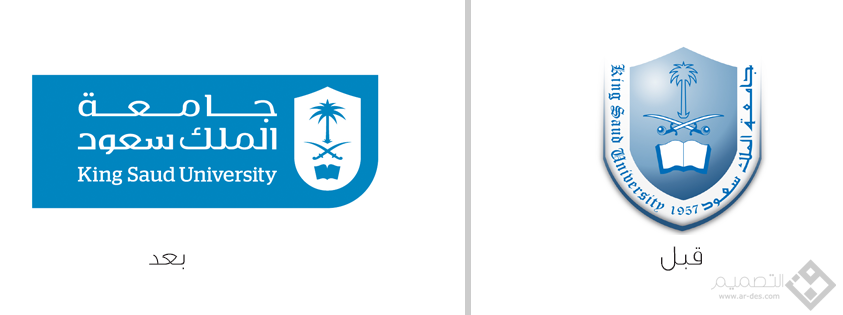 مركز التدريب وخدمة المجتمع
تابع خطوات عملية لتطبيق "كايزن  "Kaizen 

وبالنظر هنا إلى ما تم ذكره من منهجية "كايزن" فإنه يمكن ترصيع العمليات في المؤسسات المطبقة لأنظمة إدارة الجودة الإدارية وفق المواصفة القياسية الدولية (ISO 9001) بمنهجية ”كايزن“ بعد النظر إلى أن هذه العمليات يمكن النظر اليها كدالة P (Process) علماً أن المتغيرات في هذه الدالة هي:
استراتيجيات كايزن في التحسين المستمر
الدكتور هشام عادل عبهري
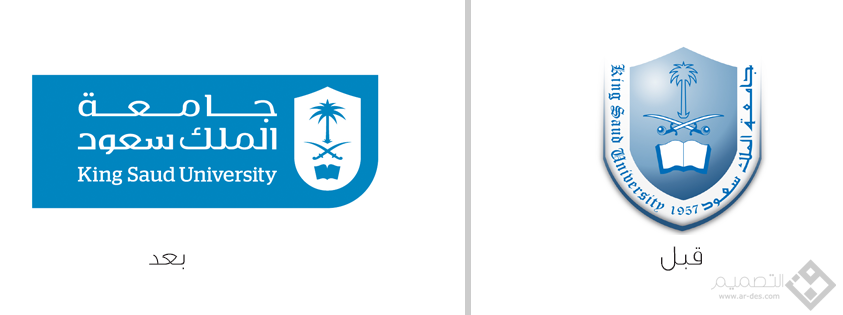 مركز التدريب وخدمة المجتمع
تابع خطوات عملية لتطبيق "كايزن  "Kaizen 

 ((n (عدد العاملين القائمين على  تنفيذ العملية) و (m) (مقدار الكلفة المالية التي تم إنفاقها لإنجاز العملية) و
 (t ) (المدة الزمنية اللازمة لإنجاز العملية) فإننا نرى أن منهجية "كايزن" تقود إلى:
استراتيجيات كايزن في التحسين المستمر
الدكتور هشام عادل عبهري
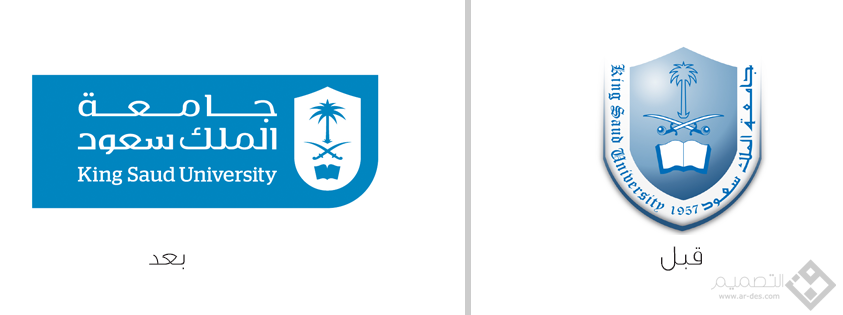 مركز التدريب وخدمة المجتمع
تابع خطوات عملية لتطبيق "كايزن  "Kaizen 

أي أنه بعد تطبيق منهجية "كايزن”
 والنظر إلى عدد الموظفين الزائد عن الحاجة في إنجاز العملية هو هدر؛
 والنظر إلى الموارد المالية الزائدة عن حاجة إتمام العملية هو هدر؛ 
 والنظر إلى الزمن الزائد عن الحاجة في إتمام العملية هو هدر أيضاً،
استراتيجيات كايزن في التحسين المستمر
الدكتور هشام عادل عبهري
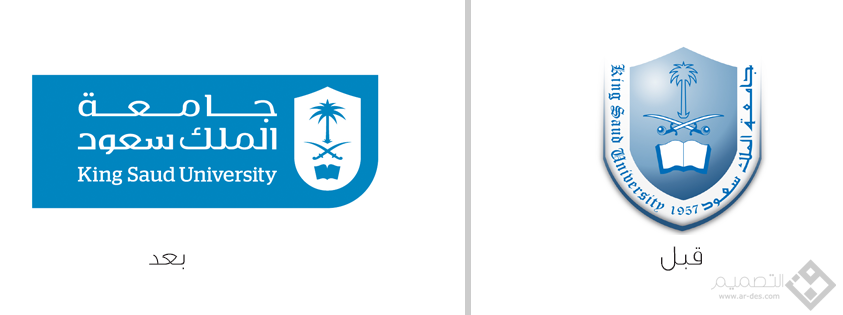 مركز التدريب وخدمة المجتمع
تابع خطوات عملية لتطبيق "كايزن  "Kaizen 

فإذا تمكّنت المؤسسة من تقليص هذه الأنواع الثلاثة السابقة من الهدر  وجعله أقل ما يمكن تكون بذلك قد استفادة المؤسسة من منهجية "كايزن”،  حيث سينعكس ذلك إيجابيا على تكلفة إنتاج المنتجات أو تقديم الخدمات، مما سيؤدي إلى الإنعكاس إيجابياً على رضاء المستفيدين.
استراتيجيات كايزن في التحسين المستمر
الدكتور هشام عادل عبهري
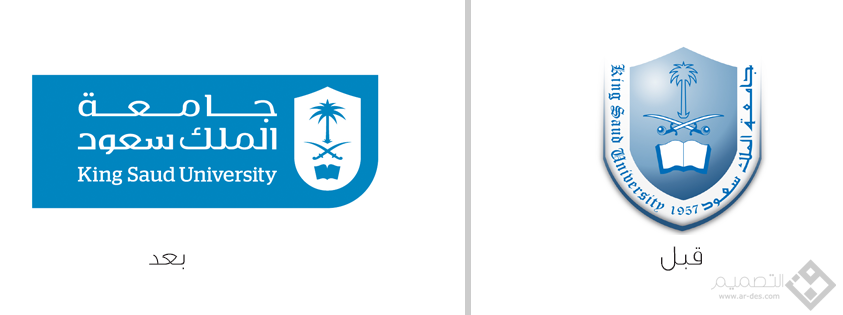 مركز التدريب وخدمة المجتمع
تدريبات
استراتيجيات كايزن في التحسين المستمر
الدكتور هشام عادل عبهري
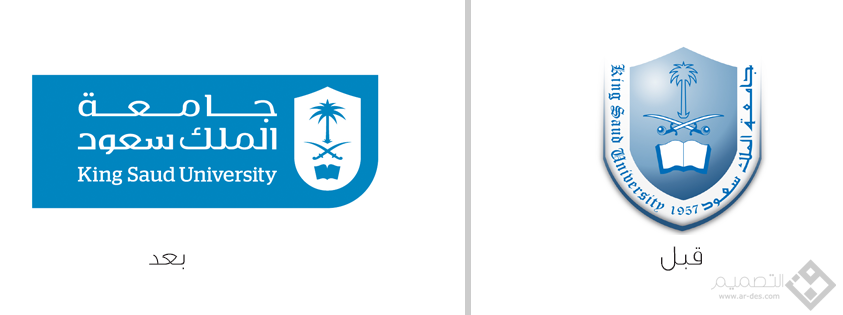 مركز التدريب وخدمة المجتمع
تدريب 1

من واقع المؤسسة التي تعمل لديها
قم بإجراء عملية تحليل لبيئة العمل؛
حدد عملية من العمليات التي يحدث هدر فيها  خلال عملية الإنجاز؛
حدد نوع الهدر؛
قدّم مقترحاً لتحسين هذه العملية وإزالة الهدر الحاصل.
استراتيجيات كايزن في التحسين المستمر
الدكتور هشام عادل عبهري
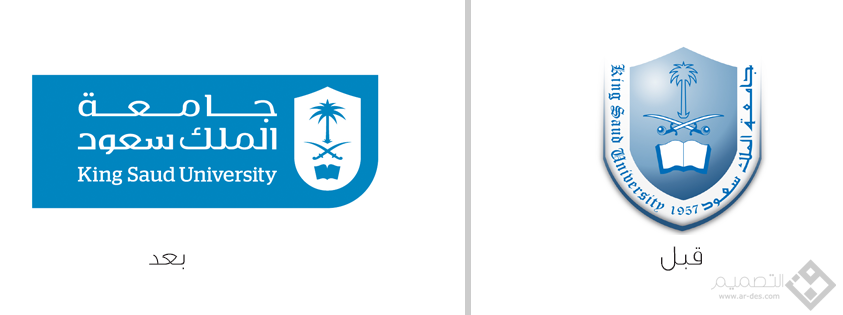 مركز التدريب وخدمة المجتمع
تدريب 2

بناءً على ما سبق في تحليل بيئة عمل مؤسستك، قم مع مجموعة عملك بمناقشة أنواع التحسين المستمر
التحسينات على نطاق واسع؛
التحسينات على نطاق ضيق؛
على العمليات التي يتم إجراءها في المؤسسة لديك، مبينا نوع التحسين الأفضل والمبرّرات التي قادتك إلى تفضيله.
استراتيجيات كايزن في التحسين المستمر
الدكتور هشام عادل عبهري
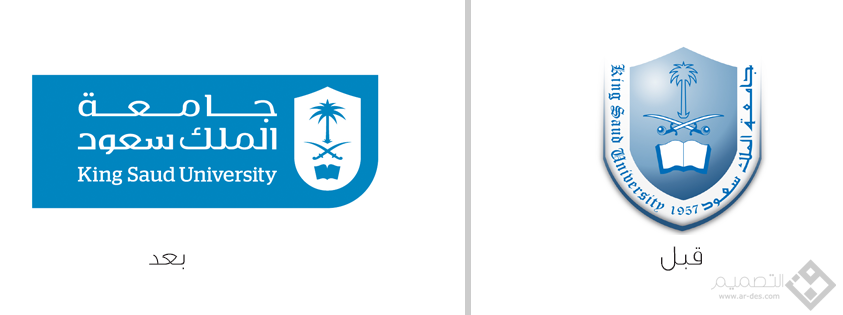 مركز التدريب وخدمة المجتمع
تدريب 3

قم بتطبيق عملي في المؤسسة التي تعمل لديها لترتيب مكتبك أو مكان عملك، مستخدماً الخطوات العملية للتحسين (الخطوات الخمسة) في "كايزن"، وقم بتوثيق النتائج بتقرير عن هذه العملية.
استراتيجيات كايزن في التحسين المستمر
الدكتور هشام عادل عبهري
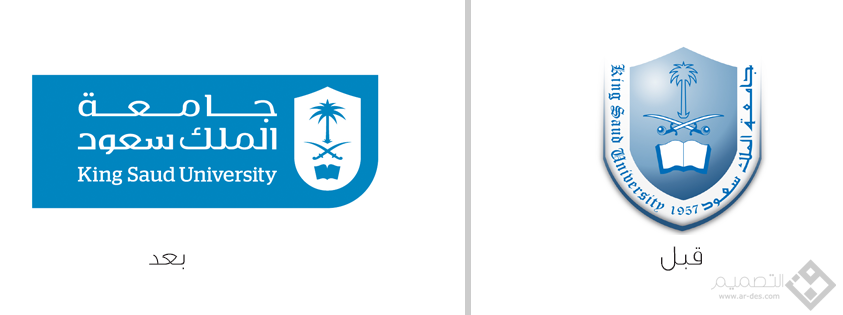 مركز التدريب وخدمة المجتمع
انتهى
استراتيجيات كايزن في التحسين المستمر
الدكتور هشام عادل عبهري
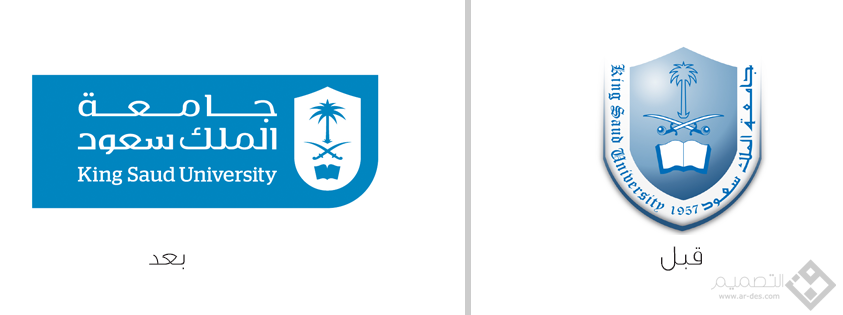 مركز التدريب وخدمة المجتمع
مصطلحات وتعاريف
استراتيجيات كايزن في التحسين المستمر
الدكتور هشام عادل عبهري
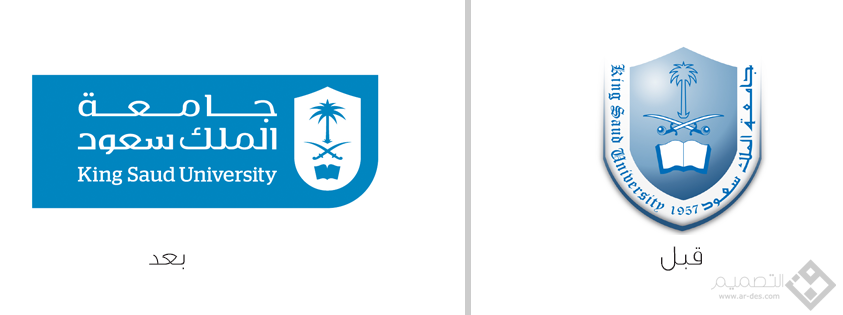 مركز التدريب وخدمة المجتمع
Takt  time
هو متوسط ​​الوقت بين بداية إنتاج وحدة إنتاجية وبدء إنتاج الوحدة التالية ، عندما يتم تعيين بداية الإنتاج بحيث تتطابق مع معدل طلب العملاء. 

مثال
إذا كان العميل يريد10  وحدات في الأسبوع ، فحينئذ ، في ضوء أسبوع العمل 40 ساعة والتدفق الثابت عبر خط الإنتاج ، يجب أن يكون متوسط ​​الوقت بين بداية الإنتاج 4 ساعات (أقل من ذلك في الواقع لحساب الأشياء مثل تعطل الماكينة وفواصل الموظفين المدفوعة المجدولة)، مما ينتج 10 وحدات تنتج في الأسبوع. 
ملاحظة 
، هناك اعتقاد خاطئ شائع هو أن Takt  time مرتبط بالوقت الفعلي الذي يستغرق لإنتاج المنتج.
 في الواقع، يعكس Takt  time ببساطة معدل الإنتاج اللازم لمطابقة الطلب. في المثال السابق، سواء كان الأمر يستغرق 4 دقائق أو 4 سنوات لإنتاج المنتج ، فإن Takt  time  يعتمد على طلب العميل. 
إذا كانت عملية أو خط إنتاج غير قادر على الإنتاج في  Takt  time، فإنه إما يلغى الطلب أو يضاف موارد أو يعاد هندسة العملية لتصحيح المشكلة.
استراتيجيات كايزن في التحسين المستمر
عودة
الدكتور هشام عادل عبهري
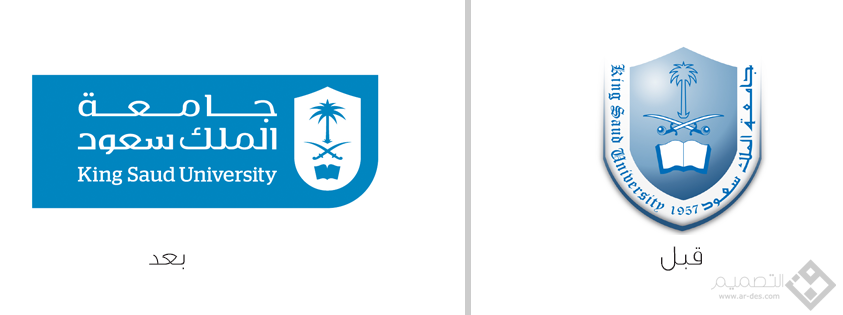 مركز التدريب وخدمة المجتمع
حلقات الجودة Quality Circles 
هي من تقنيات الإدارة التشاركية في إطار نظام الجودة حيث تقوم فرق صغيرة من العاملين  بتحديد وحل مشكلة جودة أو أداء معينة.
 في اليابان (حيث نشأت هذه الممارسة) تعتبر حلقات الجودة هي جزء لا يتجزأ من إدارة المشاريع وتسمى دوائر مراقبة الجودة.
 يعتبر مفهوم حلقات الجودة من المفاهيم الحديثة والتي أخذت اهتماما كبيراَ من قبل المؤسسات خاصة في ظل العولمة وازدياد حدة التنافس بين المؤسسات بحيث أصبح التركيز على جودة المنتج (الخدمة) وتمتعه بالخصائص والمميزات التي توافق المستفيدين من المفاتيح الرئيسية للنجاح والمنافسة خاصة وأن تمايز أذواق المستفيدين من جهة وتنوع المنتجات (الخدمات) المعروضة والجهات التي تقدمها من جهة أخرى قد شكل تحدياَ للمؤسسات لكي تحاول تثبيت أقدامها في وسط هذه الدوامة.
 من هنا شكلت حلقات الجودة جزءاَ كبيراَ من الحل بحيث أصبحت أداة فعالة في يد المنظمات لتحسين جودة ما تنتجه، ومما هو معروف فإن الجودة هي أداة التنافس حالياَ سواء على صعيد المنتجات (الخدمات) المقدمة أو حتى على صعيد العمليات الداخلية في المؤسسة فهذه الأخيرة إن لم تتمتع بجودة في أدائها وتنفيذها ضاع الكثير من الوقت والموارد والتجهيزات سدى .
استراتيجيات كايزن في التحسين المستمر
عودة
الدكتور هشام عادل عبهري